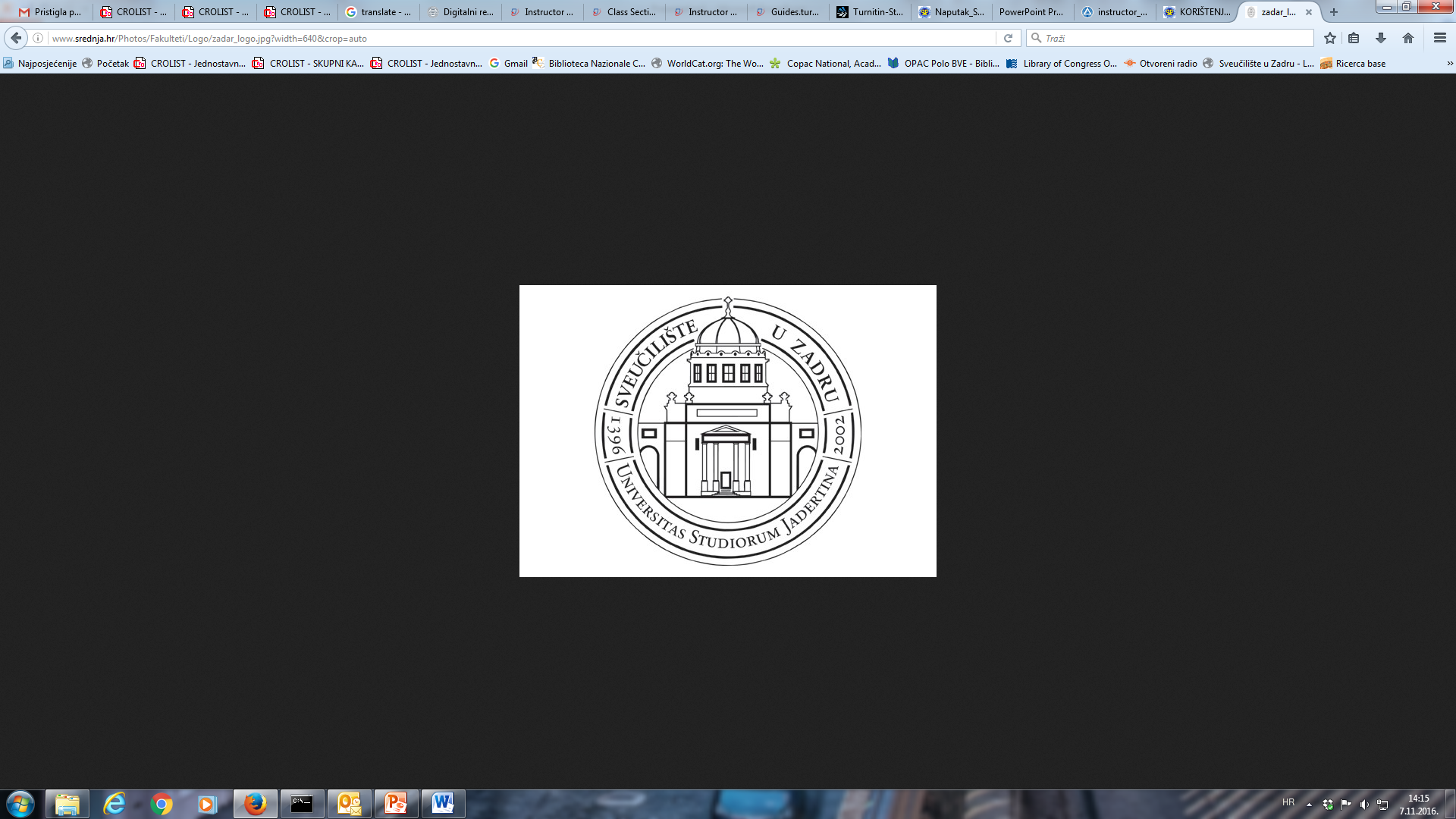 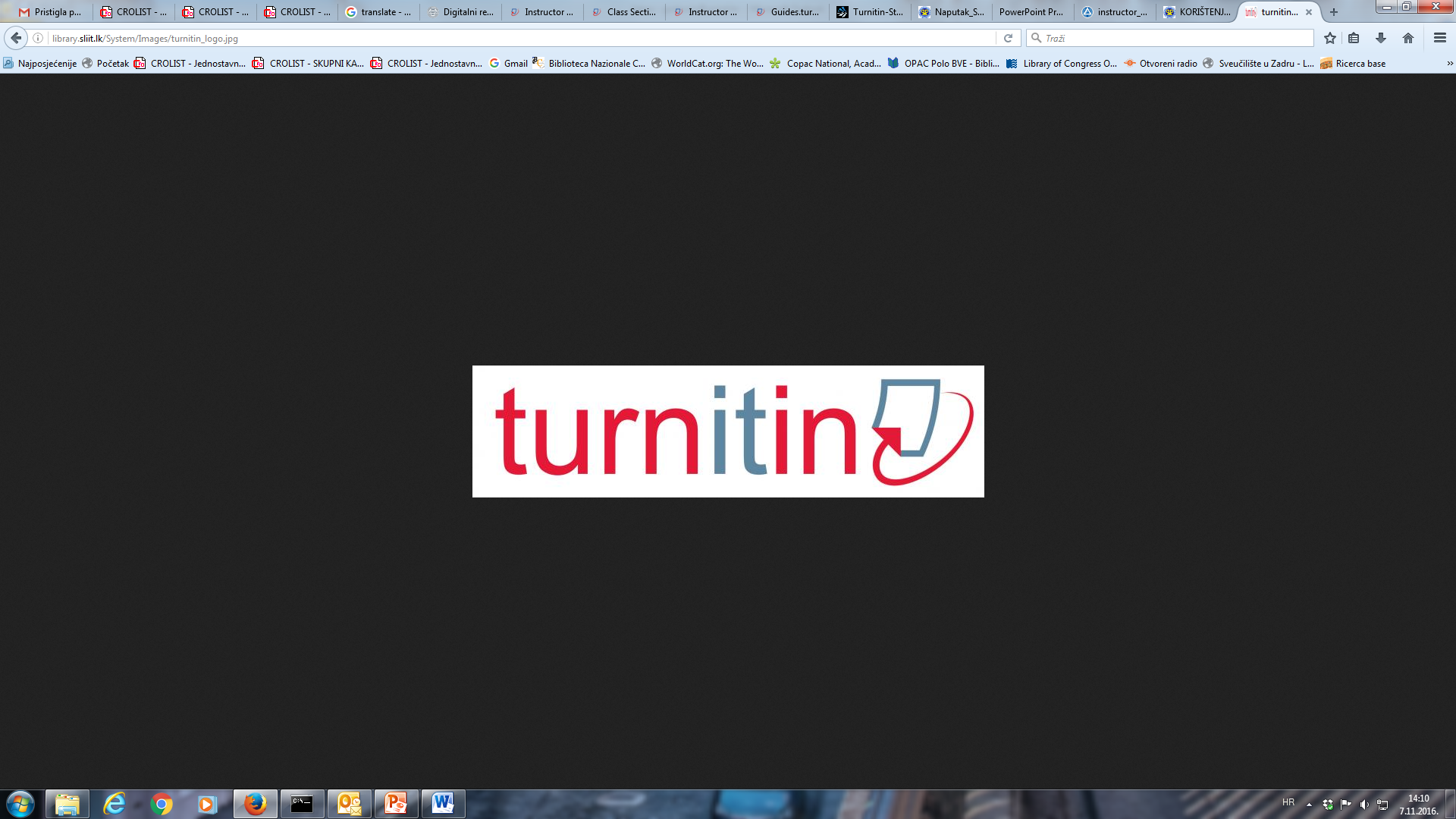 Korisničke upute za nastavnike
O sustavu Turnitin
Sustav Turnitin uspoređuje studentske radove s radovima objavljenim u javno dostupnim i komercijalnim bazama podataka, trenutno dostupnim i arhiviranim mrežnim mjestima, te s bazom već pregledanih studentskih radova unutar sustava Turnitin. Učitavanjem rada u sustav Turnitin te određivanjem nekoliko parametara, sustav generira izvještaj o izvornosti rada na kojem je vidljiva eventualna istovjetnost ili sličnost dijelova teksta s tekstom nađenim u jednoj ili više spomenutih baza.
2
Pristup sustavu
Sustavu se pristupa odabirom sljedeće poveznice  https://shibboleth.turnitin.com/Shibboleth.sso/Login?SAML=1&target=https://shibboleth.turnitin.com/shibboleth&entityID=https://login.aaiedu.hr/edugain/saml2/idp/metadata.php
 
Za dodjelu elektroničkih identiteta u sustavu AAI@EduHr zadužene su kontakt-osobe za otvaranje elektroničkih identiteta u pojedinoj ustanovi (http://www.aaiedu.hr/statistika-i-stanje-sustava/maticne-ustanove/popis).
3
Prijava u sustav
Nakon odabira poveznice Pristupna URL adresa za softver Turnitin, otvorit će se sučelje za prijavu putem elektroničkog identiteta u sustavu AAI@EduHr. 
Upišite Vaše korisničko ime i lozinku (Slika 1.) te odaberite Prijavi se.
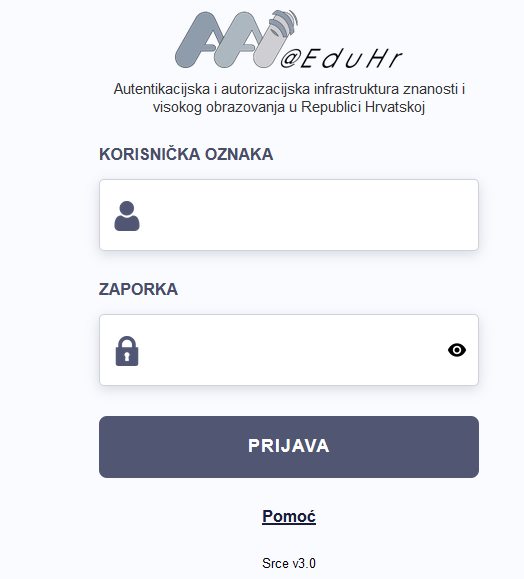 4
Po prijavi, potrebno je pročitati uvjete korištenja (Turnitin End User Licence Agreement), prihvatiti ih označivanjem kvačice u kvadratiću ispod teksta te potvrditi dugmetom Agree. 
Nakon toga, u sučelju za kreiranje Turnitin profila (Create Turnitin User) u pripadajućim će se poljima pojaviti Vaše ime i prezime (First name i Last Name) te polje za dodavanje broja telefona (Phone) koje nije obavezno. 
Kreiranje profila potvrdite klikom na Save.
Kreiranje kolegija
1.kliknite na Add Class.

2.popunite obrazac.
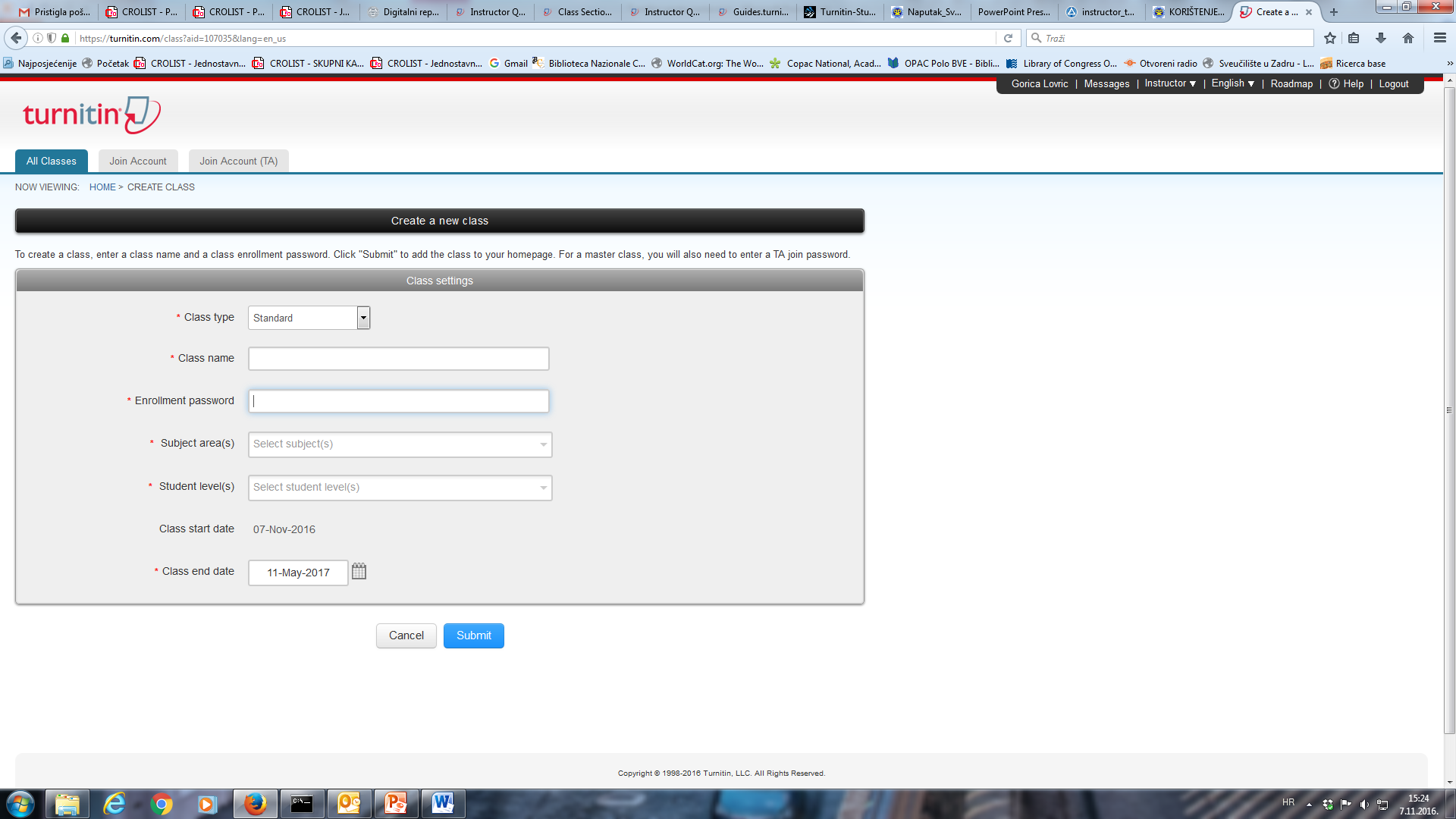 VRSTA KOLEGIJA (uvijek STANDARD)
NAZIV KOLEGIJA
LOZINKA za upis u kolegij  (izmišljate ju sami, mala slova i brojevi, npr. ip2016)
PODRUČJE i RAZINA KOLEGIJA 
(birate iz padajućeg izbornika)
DATUMI POČETKA i ZAVRŠETKA kolegija
6
Nakon kreiranja kolegija pojavljuje se prozor s identifikatorom i lozinkom koji će Vam trebati ako se odlučite omogućiti studentima predavanje radova u kreirani kolegij (lozinka kolegija je uvijek vidljiva iz Vašeg profila)
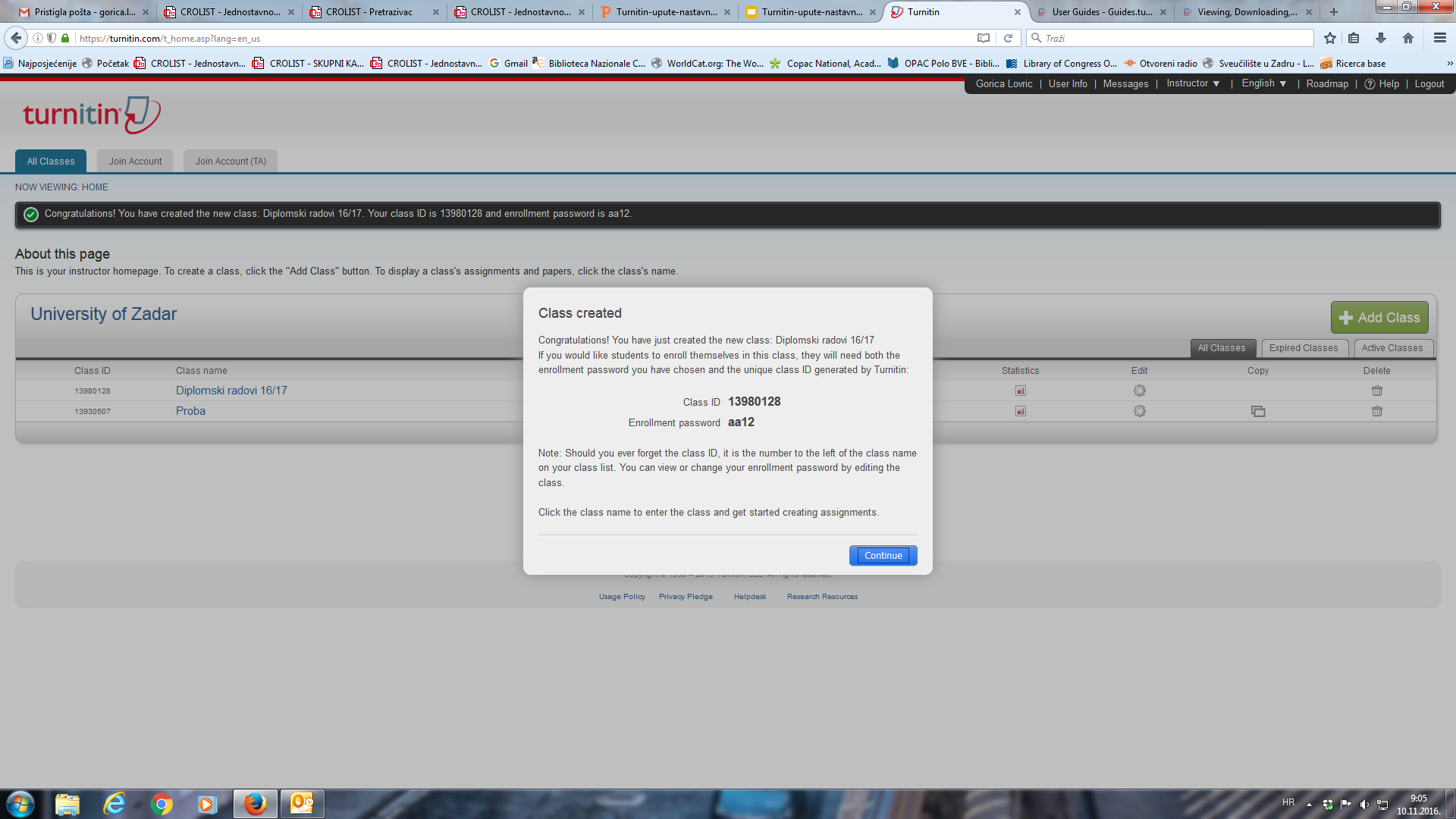 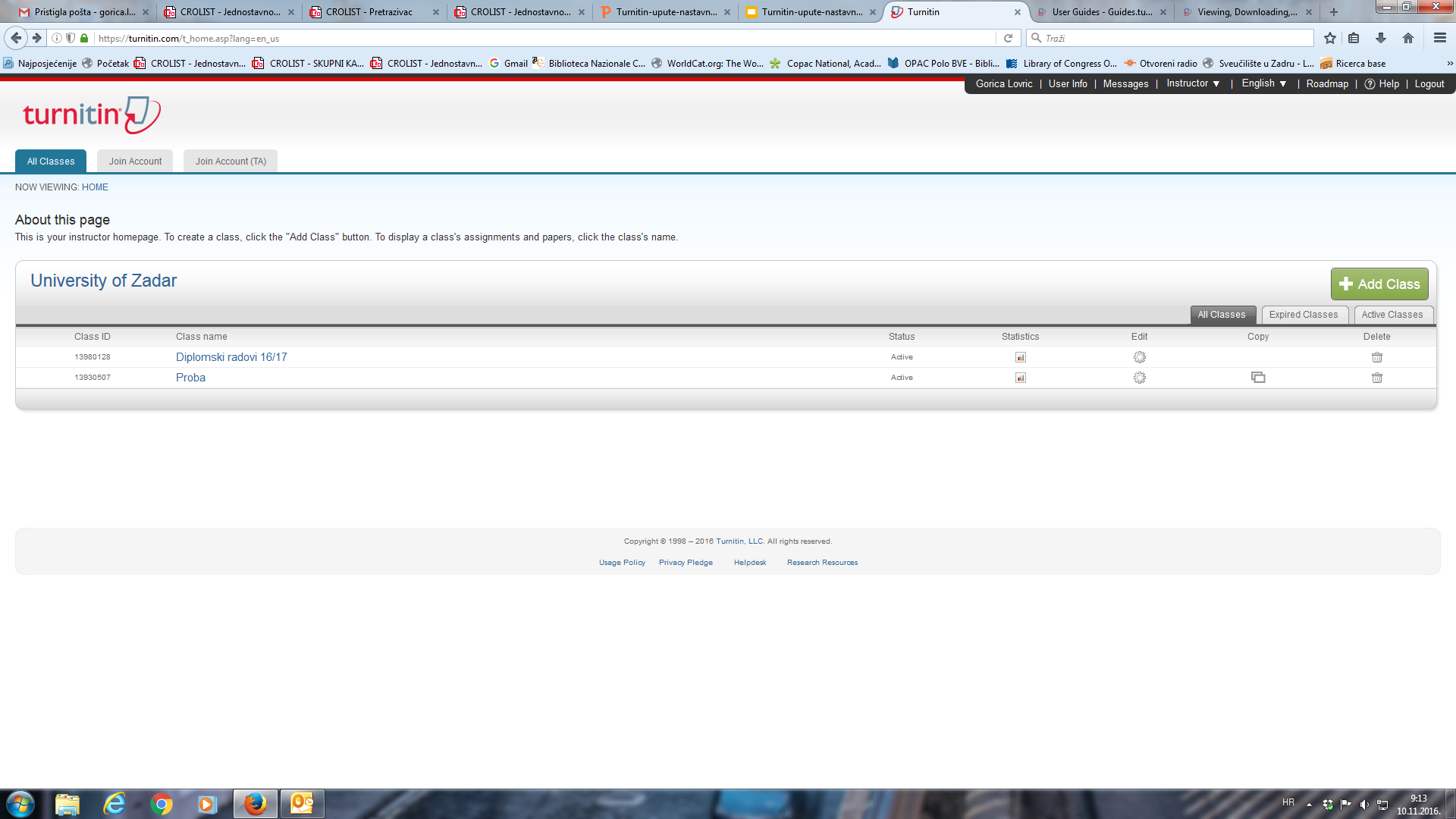 7
Dodavanje zadataka i postavke
kliknite na
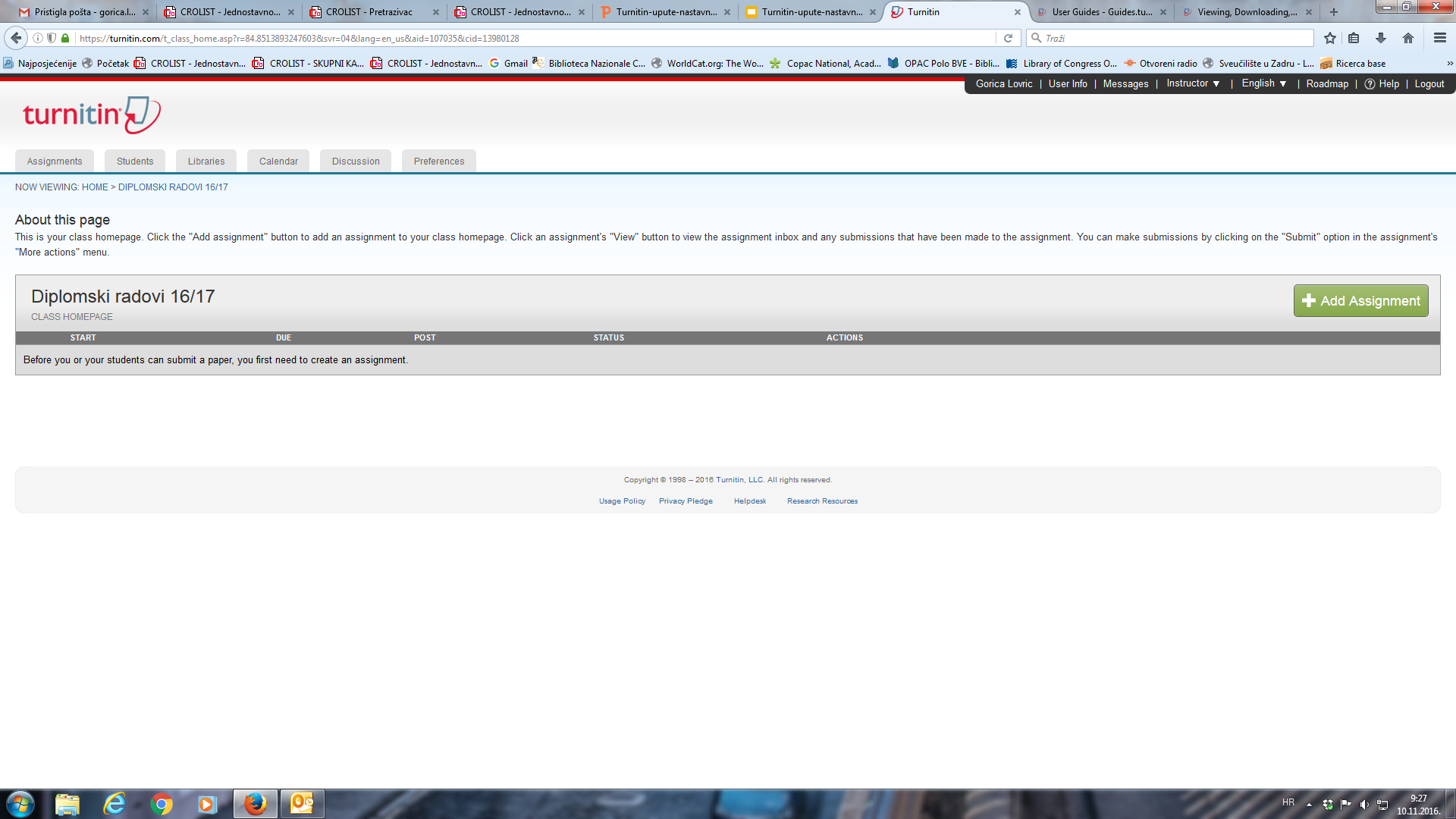 1.ROK za predaju radova (ne može biti dulji od roka prethodno postavljenog za trajanje kolegija)
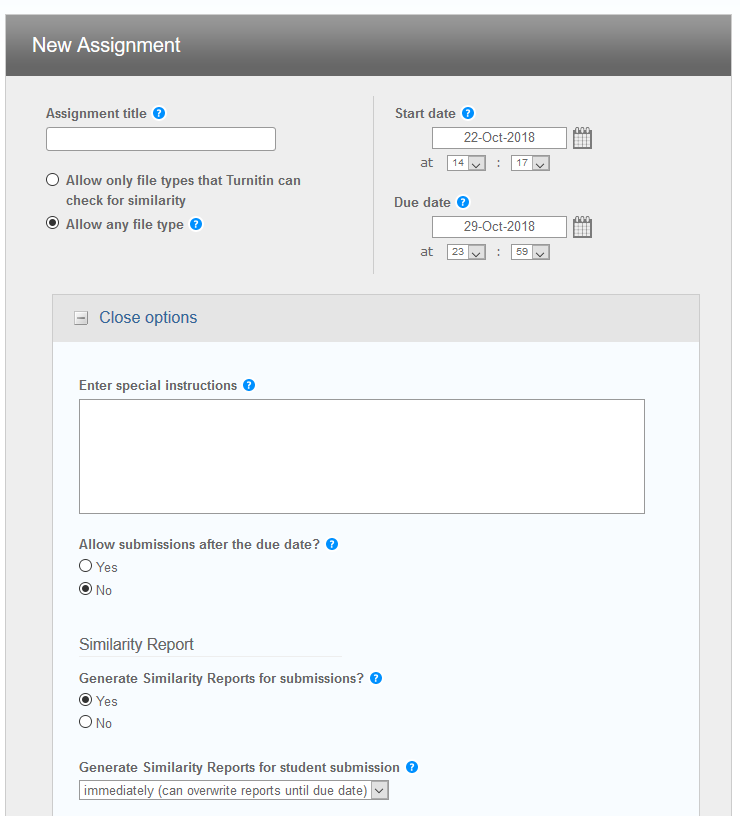 2.NAZIV ZADATKA
3. ODABERITE: Omogući samo one vrste datoteka za 
koje Turnitin može provjeriti izvornost
Otvoriti opcije zadatka
4. Napomene nastavnika
5.Omogući predaju radova 
nakon predviđenog roka
7. Generiraj izvješće o izvornosti za studentske radove
odmah (prvi izvještaj je konačni)
odmah (izvještaj se može mijenjati do roka predaje)
na dan roka predaje
6. Generiraj izvješće 
o izvornosti
8
8. ISKLJUČITI bibliografiju iz 
indexa podudarnosti za 
sve radove (OBAVEZNO)
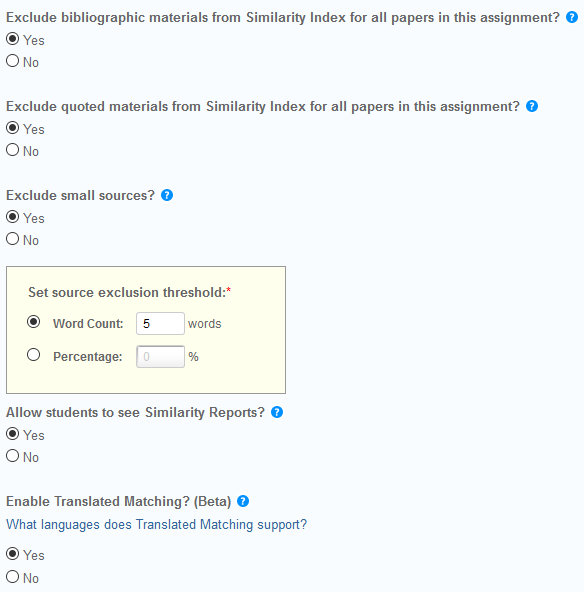 9. ISKLJUČITI citate iz indexa 
podudarnosti za sve radove(OBAVEZNO)
10. ISKLJUČITI izvore od 5 riječi
podudarnosti (OBAVEZNO)

Isključuje iz indexa podudarnosti 
sve izvore koji u ukupnom rezultatu 
podudarnosti sudjeluju s ukupno manje 
od 6 podudarnih riječi (ne nužno u nizu)
11. Omogući studentima uvid 
u Izvješća o izvornosti radovova
12. Translated Matching  je dodatna usluga 
koja radove izrađene izvorno na drugim 
jezicima prevodi na engleski jezik i 
uspoređuje s engleskim izvorima.
(napomena : trenutno je u razvoju )
9
13. VAŽNO
Ako provjeravate RADNU verziju rada koja će se još dorađivati i provjeravati u tom kolegiju odaberite NO REPOSITORY

Ako provjeravate KONAČNU verziju rada koja se trajno pohranjuje u sustavu odaberite STANDARD PAPER REPOSITORY pri kreiranju zadatka
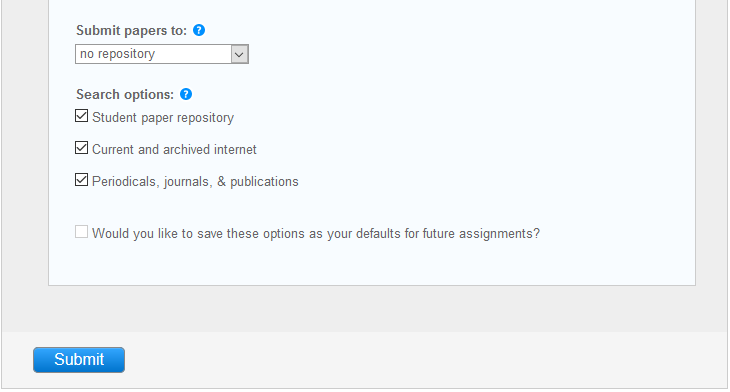 14. Mogućnosti pretraživanja: 
- repozitorij studentskih radova
- trenutni i arhivirani web
- periodika, časopisi i knjige
15. Želite li spremiti postavke 
kao zadane za buduće zadatke?
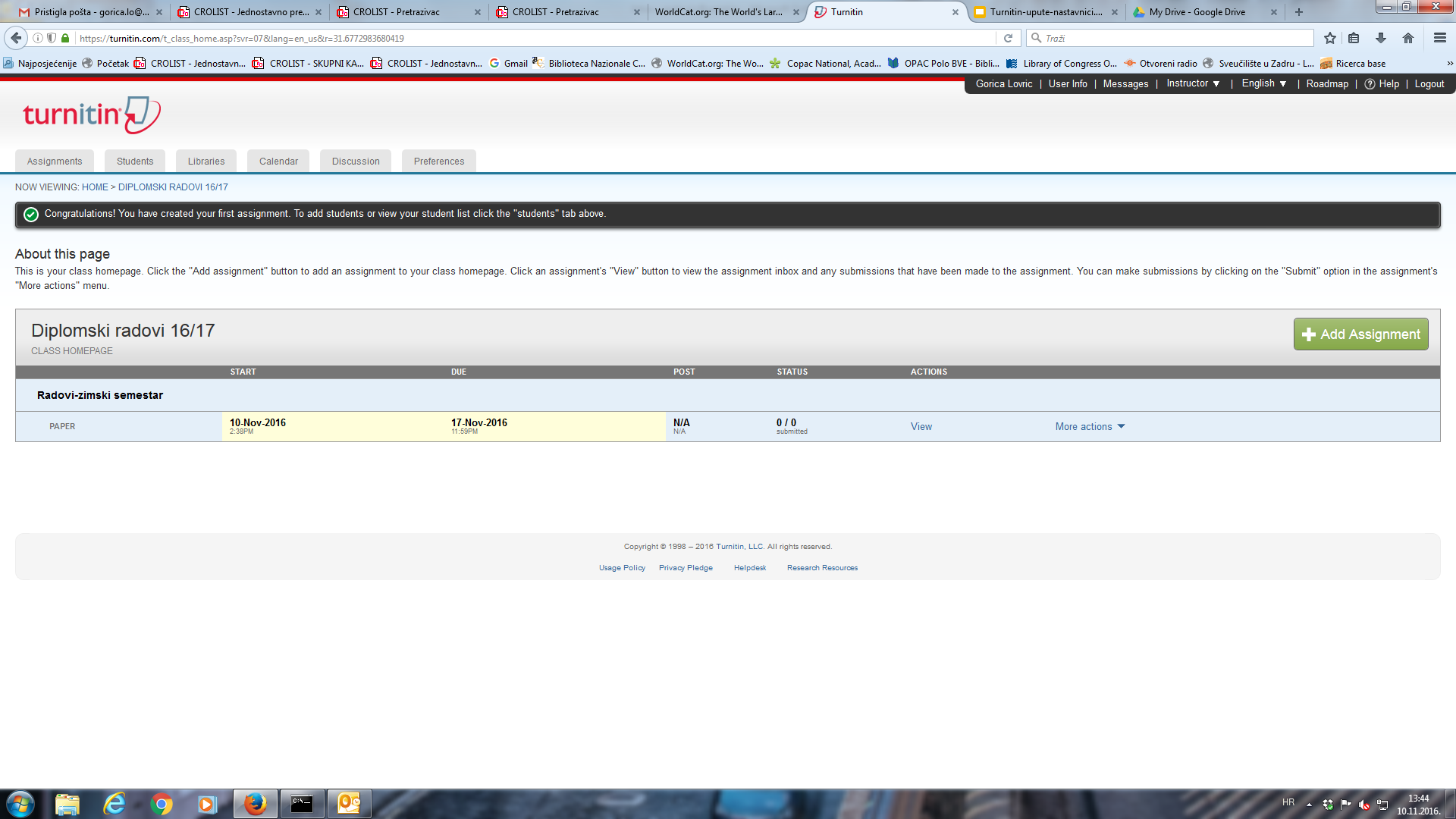 Izgled sučelja 
nakon dodavanja zadatka
10
[Speaker Notes: NAPOMENA : Preporučena praksa (Točka 13.) je da se otvori zaseban kolegij za provjeru RADNE verzije rada s postavkom NO REPOSITORY, te drugi kolegij za KONAČNU verziju rada s postavkom STANDARD PAPER REPOSITORY. Nakon što se radna verzija rada uredi do završnog stanja onda se završno provjerava u zadatku koji se kreira za provjeru konačne verzije radova (s postavkom Standard Paper Repository) ! Nikada nemojte sami brisati radove iz zadatka sa uključenom postavkom Standard Paper Repository ! Obratite se na turnitin@unizd.hr sa zahtjevom za brisanje rada .
Npr. 
Zadatak 1. – Završni rad Hrvoja Horvata – RADNA verzija (No Repository)
Zadatak 2. – Završni rad Hrvoja Horvata – KONAČNA verzija (Standard Paper Repository)]
Dodavanje novog zadatka u istom kolegiju
Ako u istom kolegiju (Class) dodajete novi zadatak (Assignment) pored već postojećeg, potrebno je odabrati opciju Paper Assignment
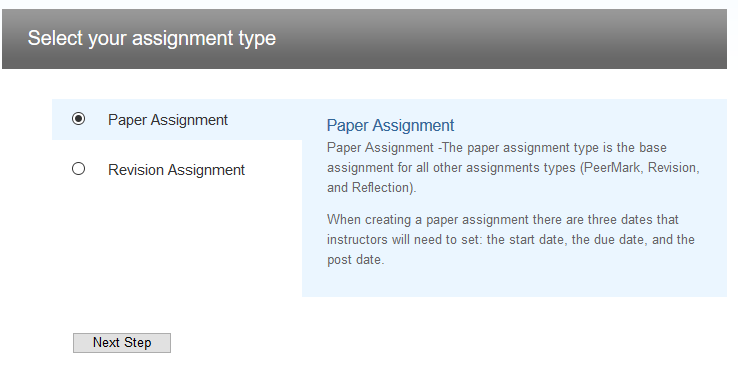 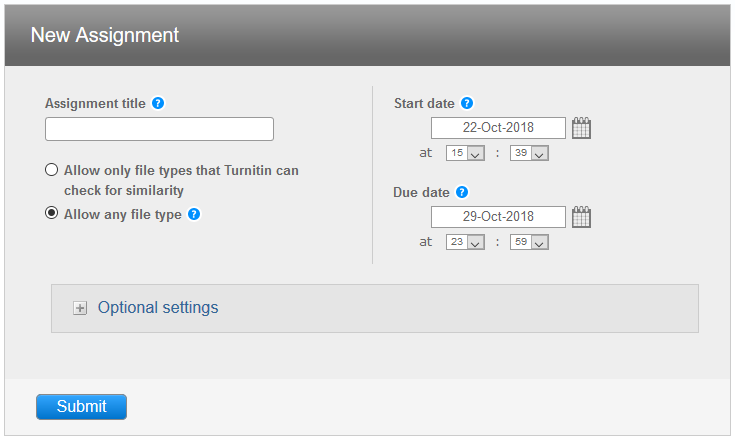 1
Nakon odabira 
Paper Assignment 
nastavlja se uobičajen 
postupak otvaranja 
kolegija kako je 
prethodno opisan
2
11
Upisivanje studenata
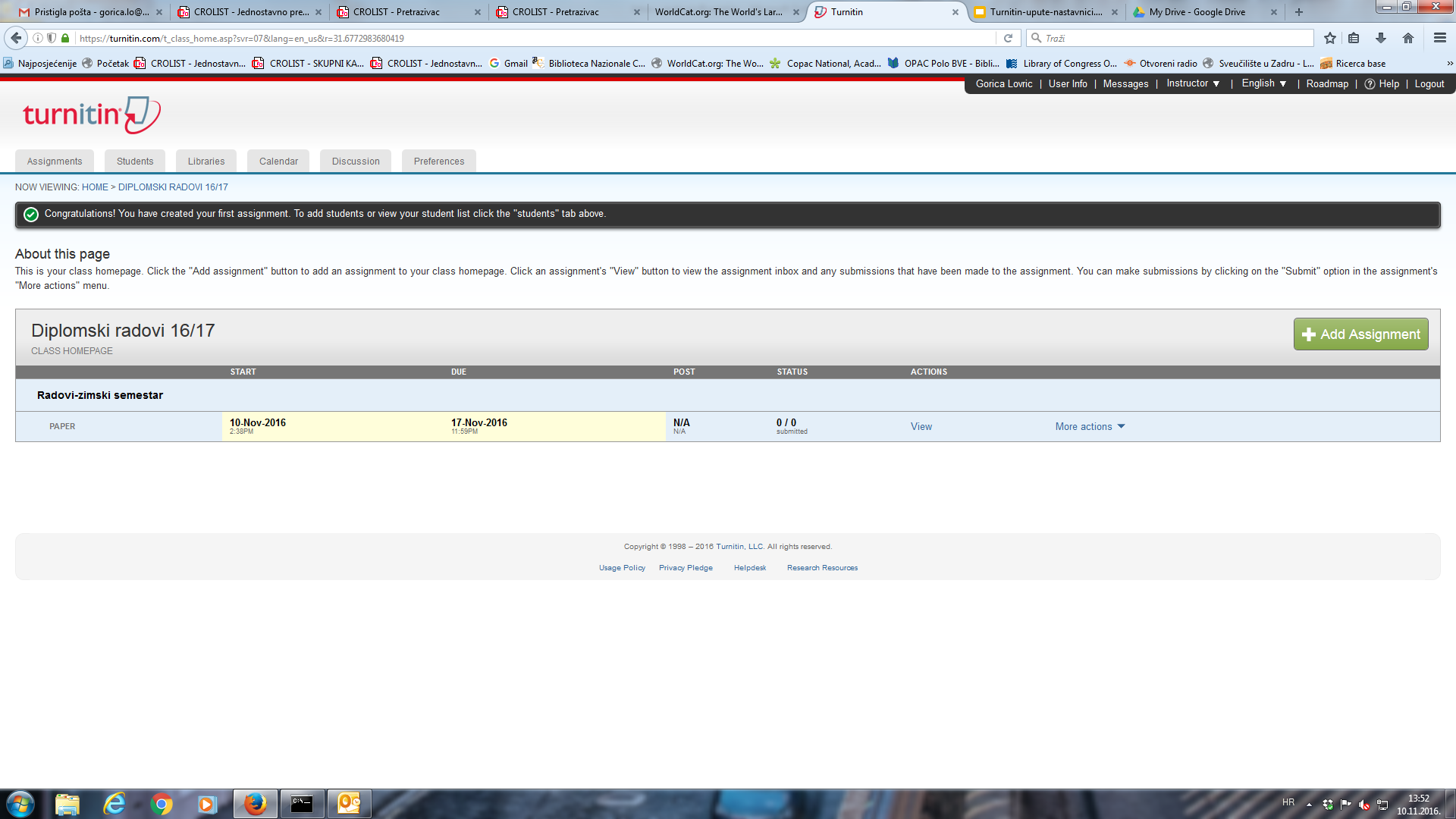 kliknite na Students →


načini dodavanja studenata:
pozvati ih da se sami upišu pomoću identifikatora (Class ID) i lozinke (Enrollment password) kolegija
ručno dodavanje svakog studenta
ručno dodavanje popisa studenata
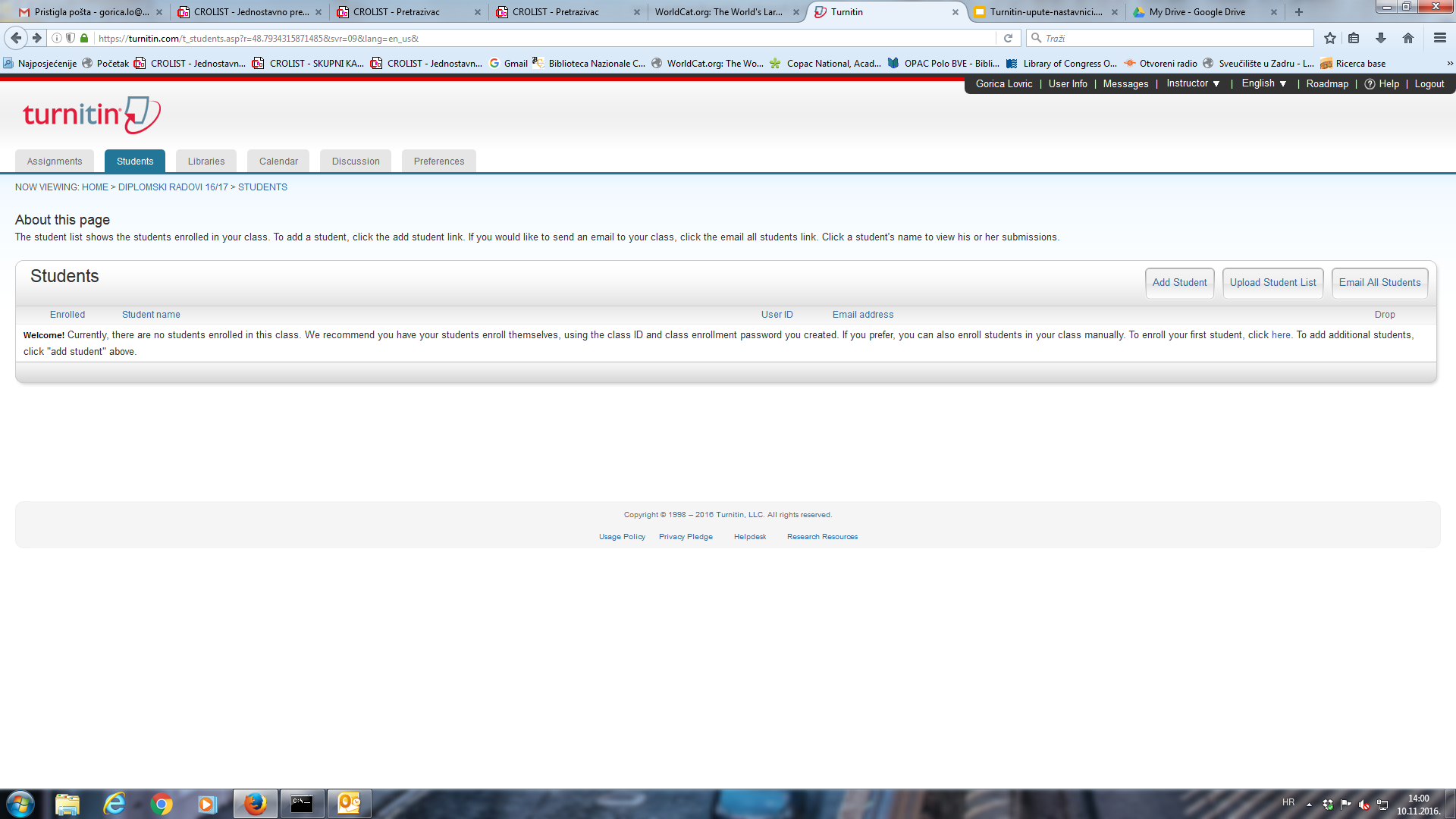 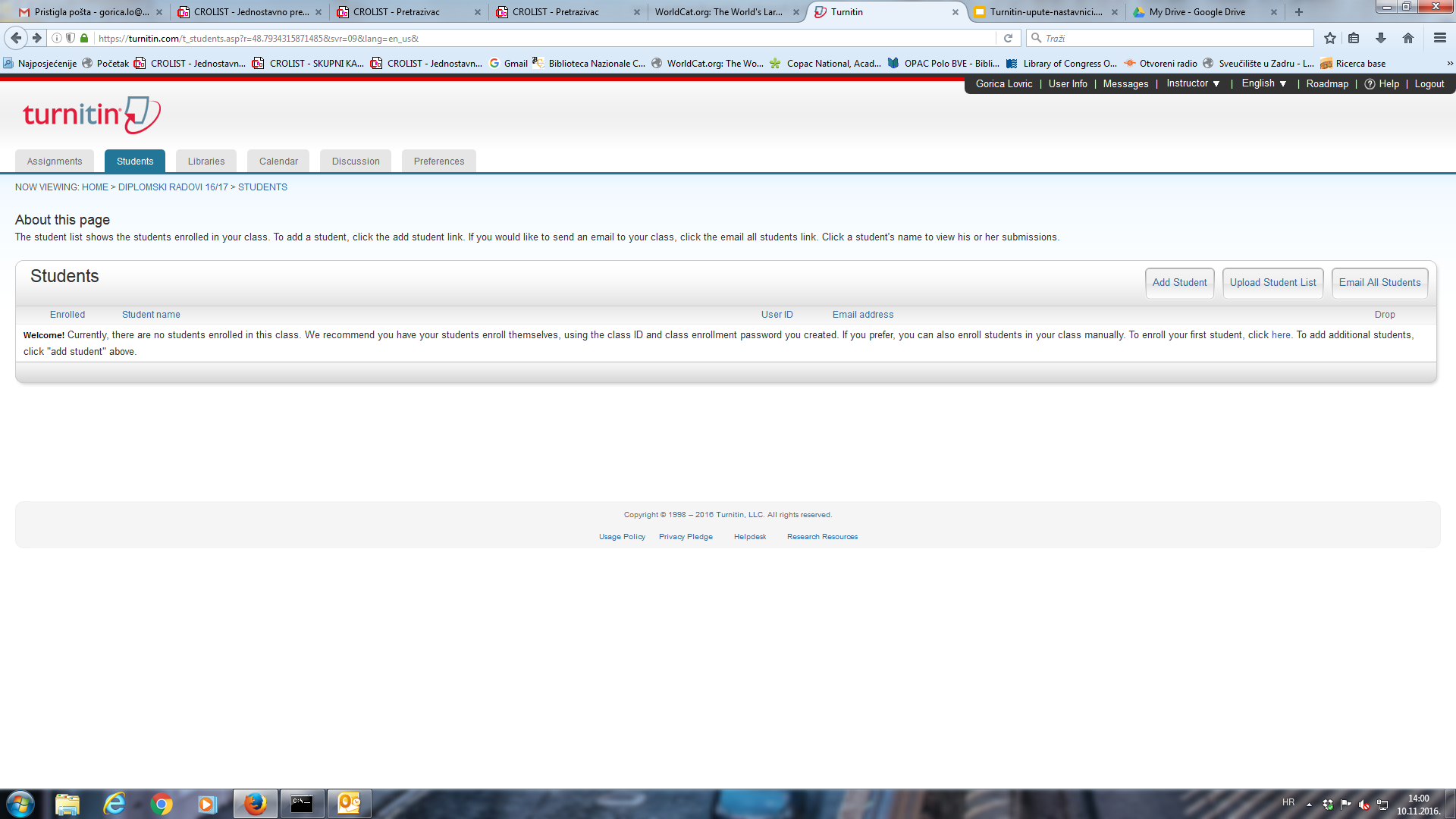 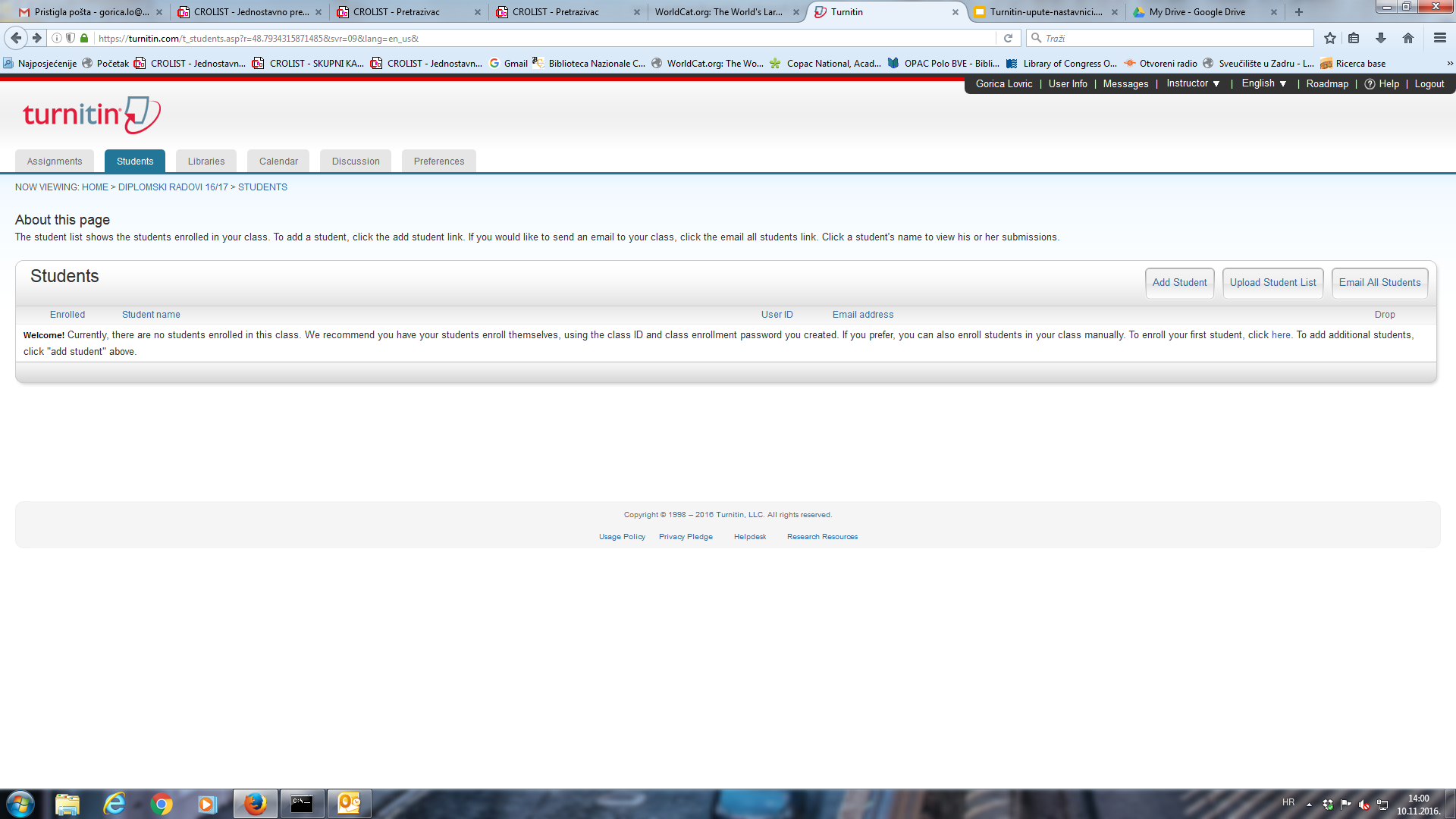 12
Opcija Add Student
Nakon upisa studenti primaju obavijest na mail kao na slici:
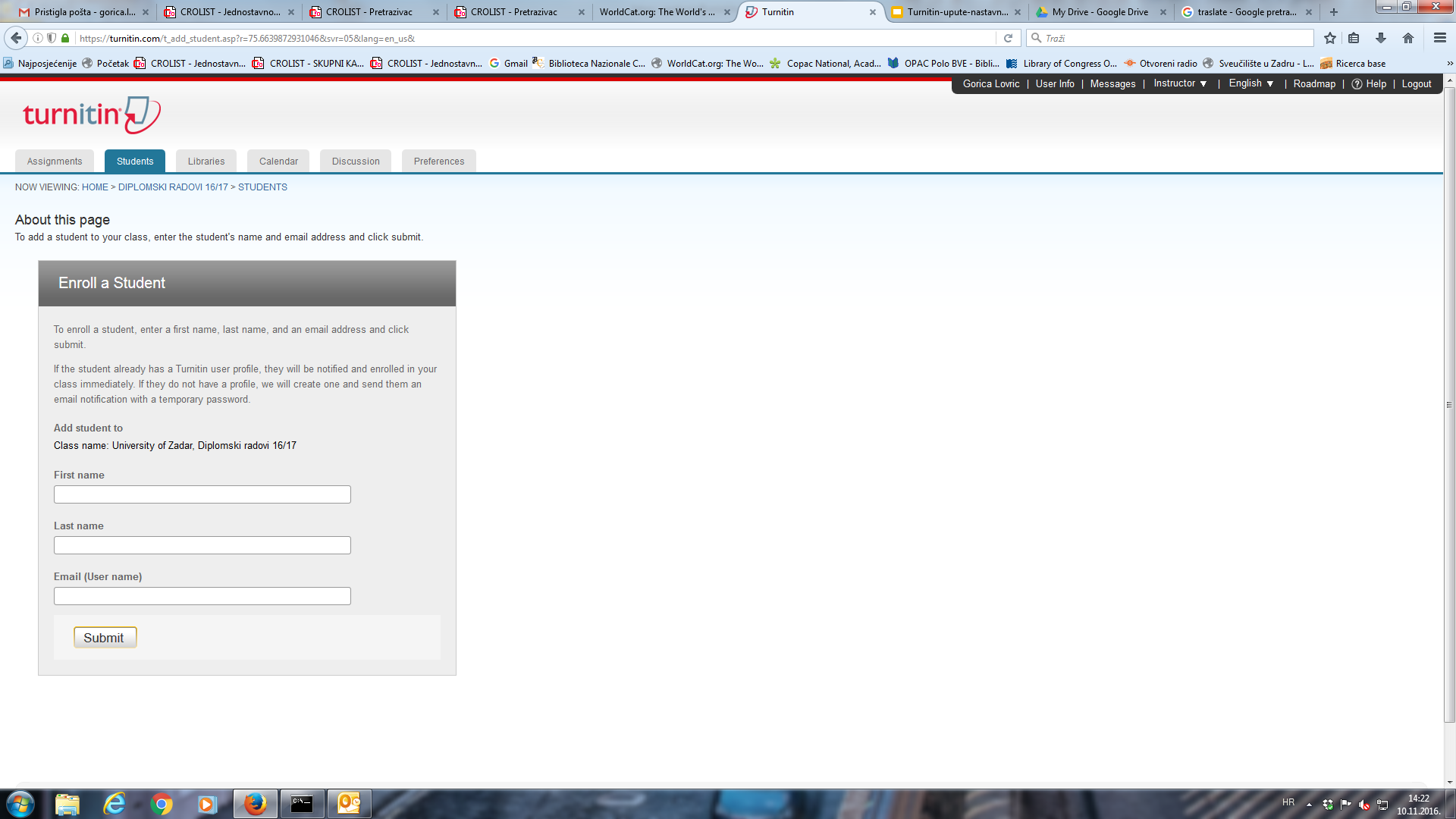 Upišite:
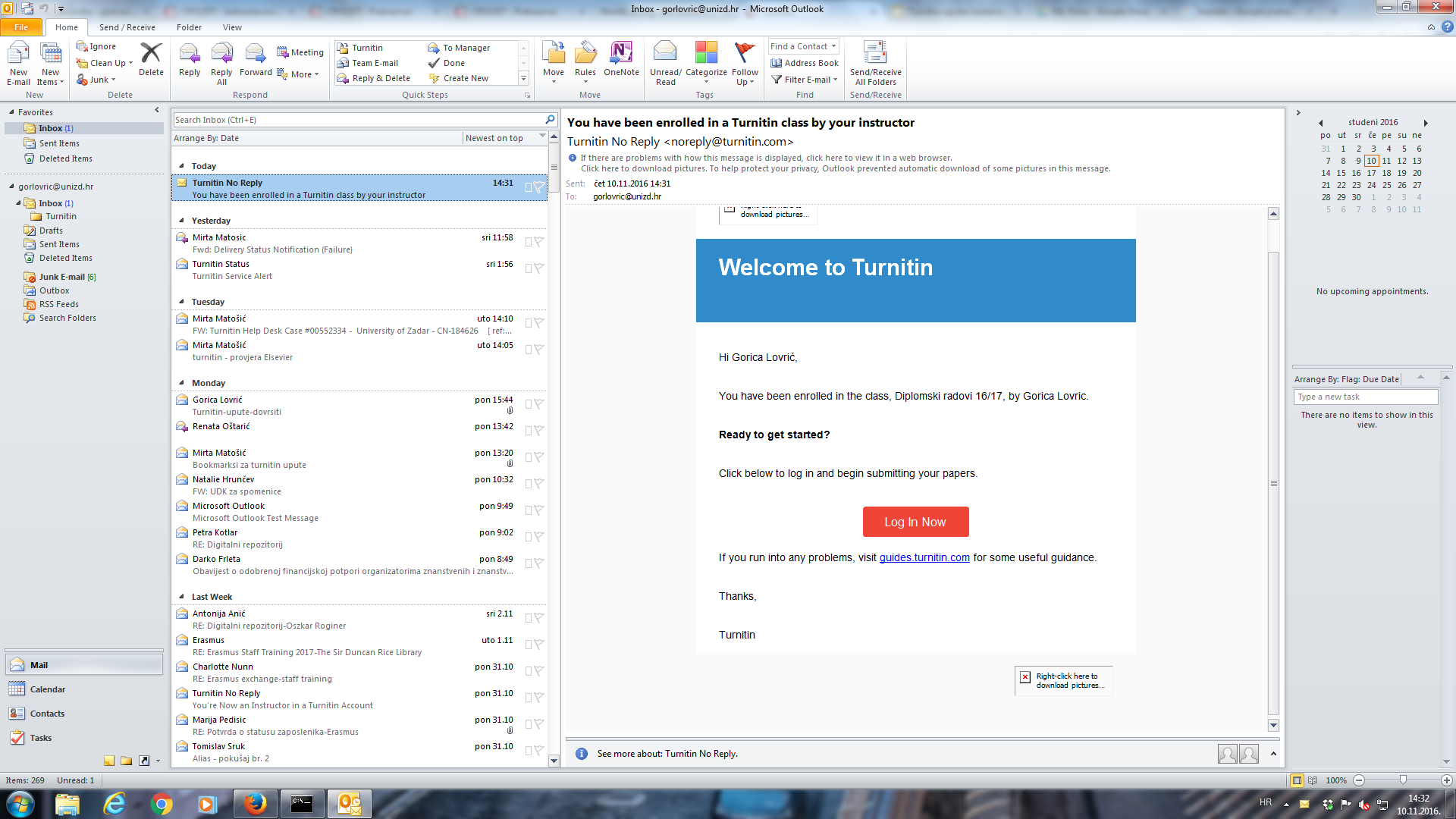 IME
PREZIME
E-MAIL
Student je sada na popisu, gdje je vidljiv njegov korisnički identifikator (User ID) i e-mail
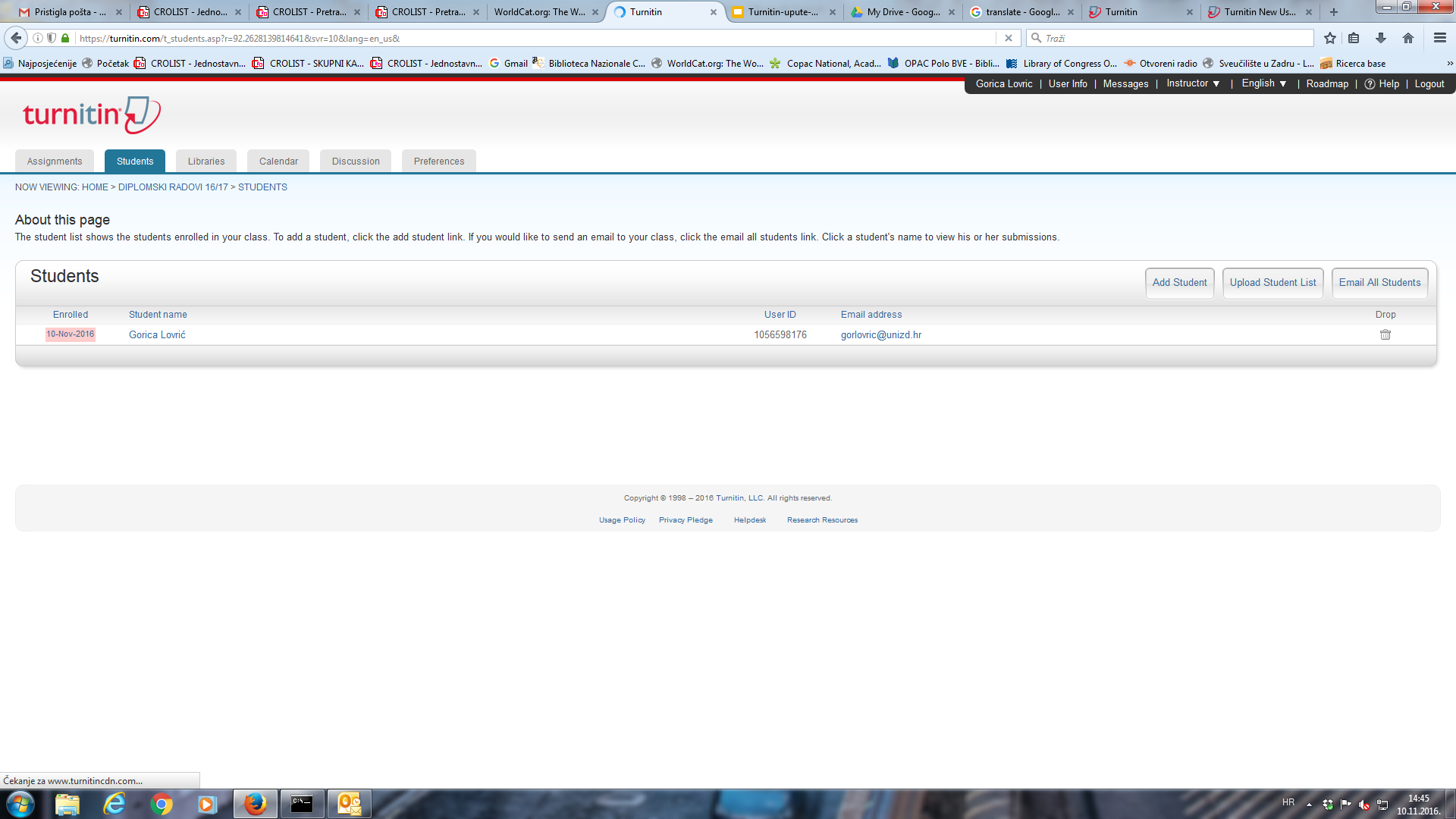 Ružičasto obojani datum upisa znači da se student još nije prijavio, te mu klikom na isti možete ponovno poslati poziv. Nakon što se student prijavi u sustav i kolegij kućica postaje bijela.
13
Opcija Upload Student List
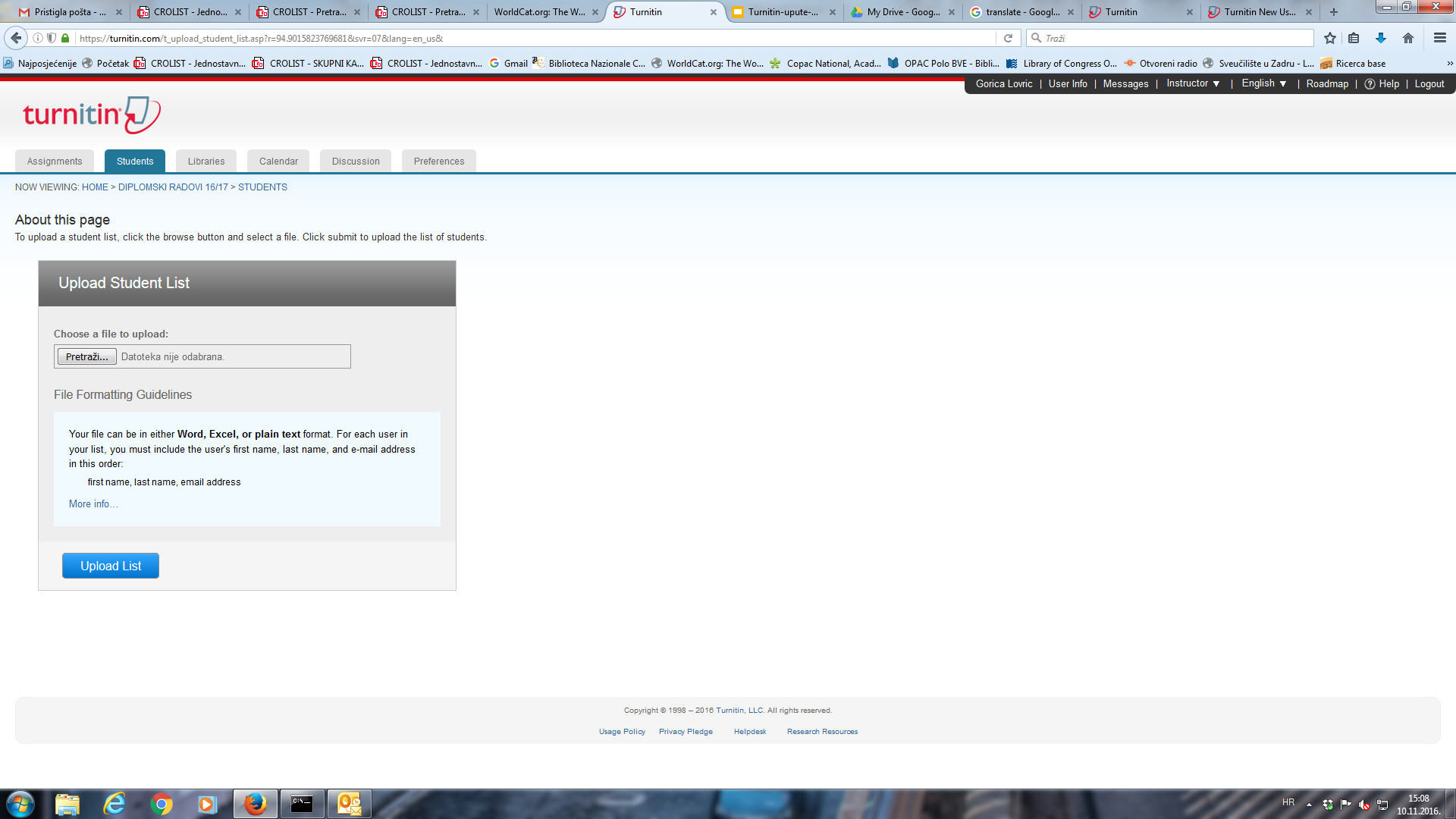 Ukoliko želite upisati više studenata odjednom potrebno je u Wordu ili Excelu napravili listu studenata formata: ime, prezime, e-mail adresa. Odaberite opciju Upload List i pratite daljnje upute.
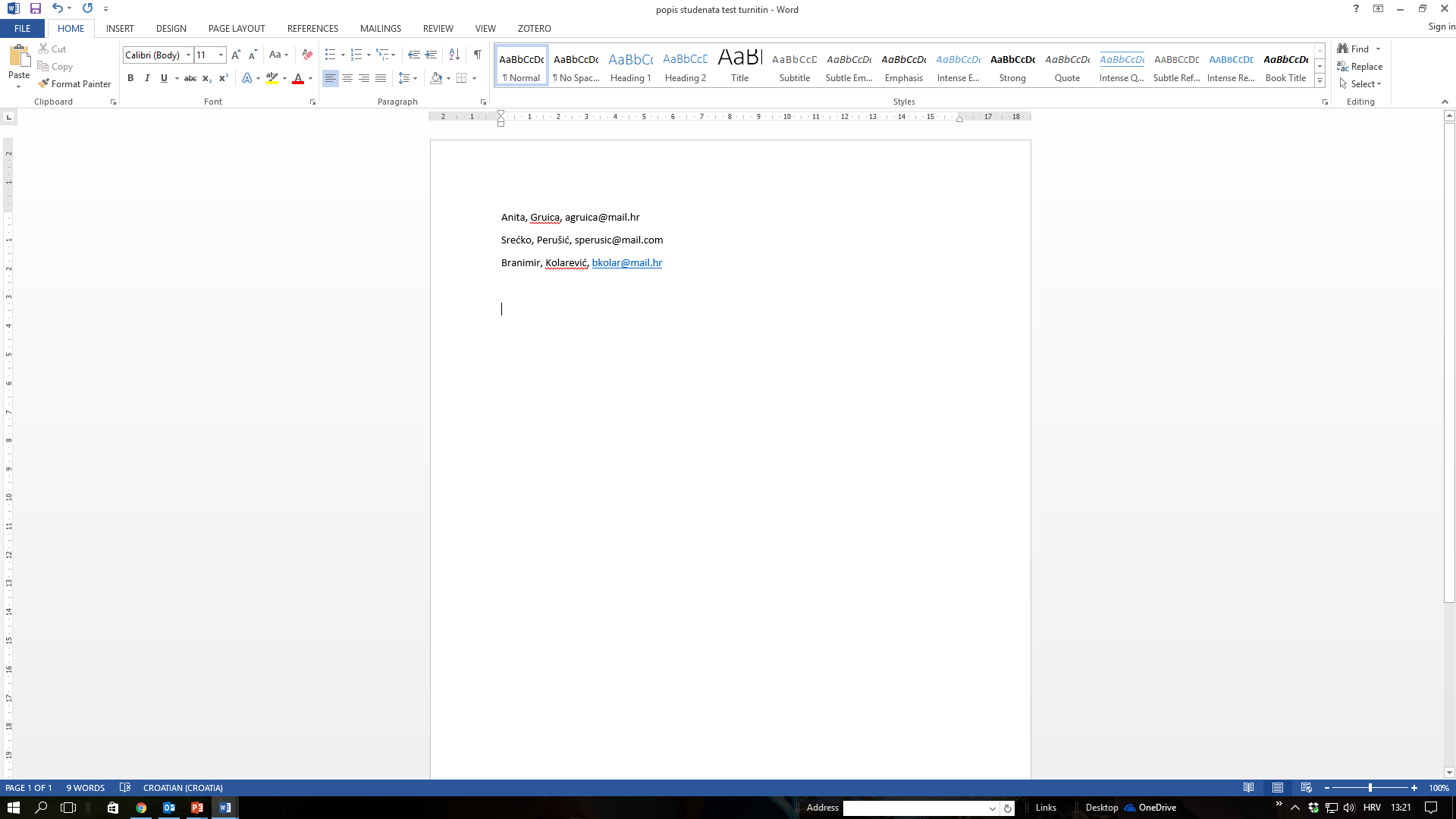 14
Provjera radova – postupak
1. Odaberite kolegij
2. Odaberite zadatak
3. Odaberite akciju View


	
4. Odaberite opciju Submit File
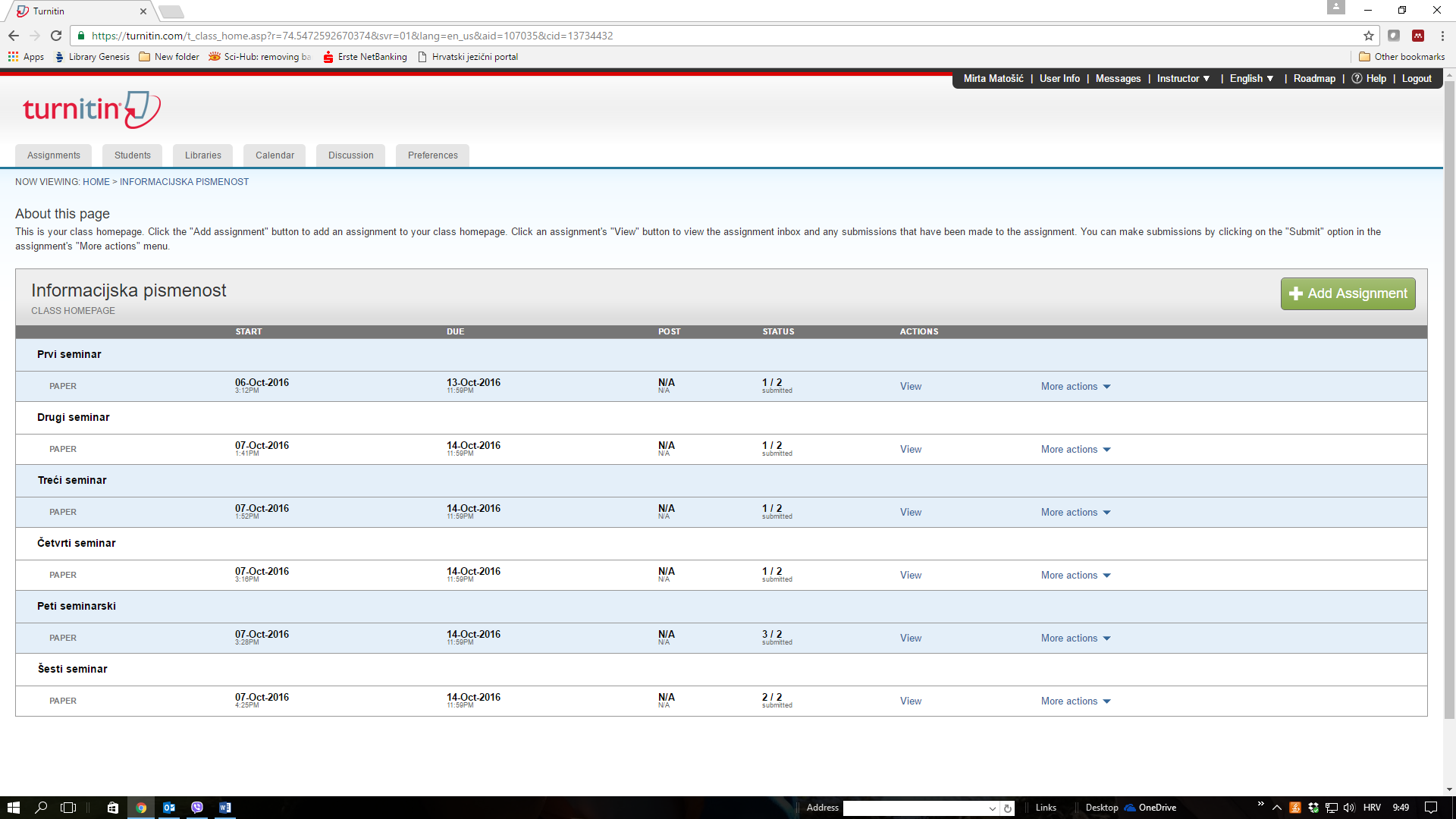 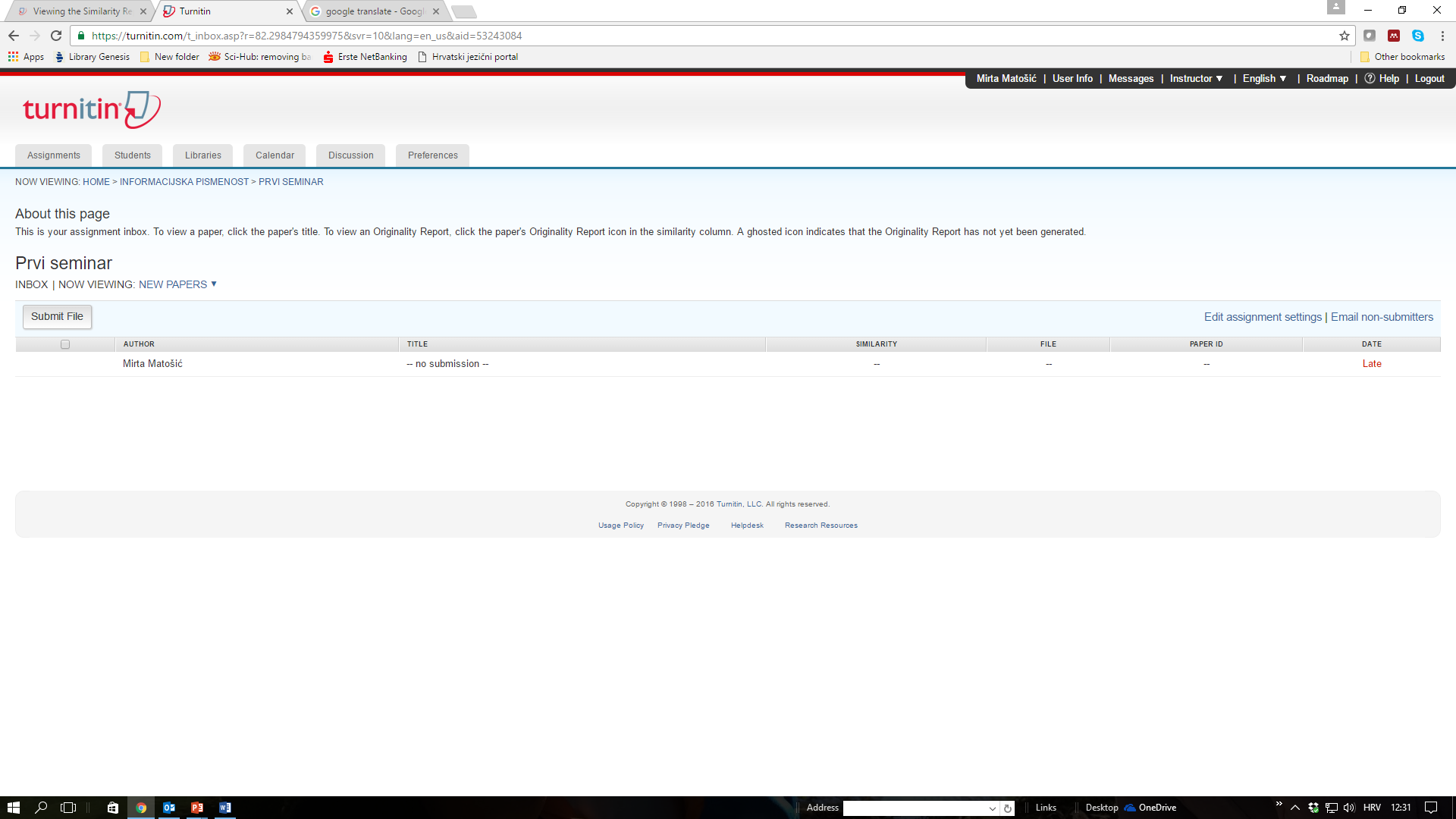 15
Provjera radova – nastavak
Izvještaj o izvornosti se može generirati za sljedeće vrste dokumenata: Microsoft Word, PowerPoint, WordPerfect, PostScript, PDF, HTML, RTF, OpenOffice (ODT), Hangul (HWP), Google Docs (predano kroz Google Drive), plain text files.
Moguće je pregledavati pojedinačne dokumente, skupove dokumenata, dijelove dokumenta i komprimirane datoteke.
Autor rada može biti upisani ili neupisani student. Ako je autor rada upisani student birate ga iz padajućeg izbornika, a ako nije upisan upisujete ga naknadno.
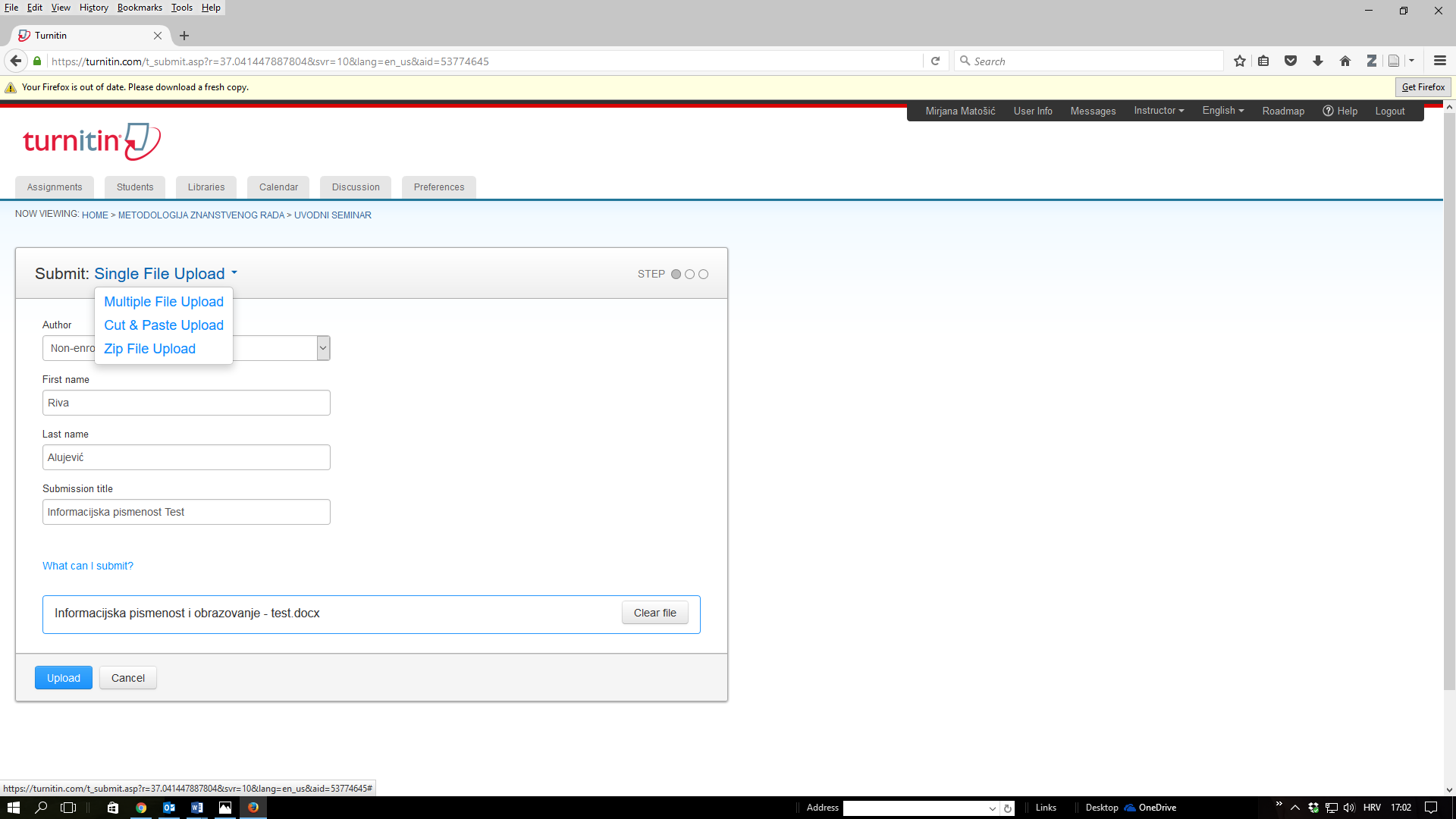 16
Generiranje izvještaja o izvornosti rada
Popis predanih radova u postavljenom zadatku:



	

Nakon učitavanja rada u sustav potrebno je nekoliko minuta za proces provjere. Kada je izvještaj o izvornosti spreman, na popisu radova prikazat će se postotak podudarnosti i pravokutnik odgovarajuće boje. Ako izvještaj još nije gotov pokraj naziva rada bit će prikazan sivi pravokutnik.
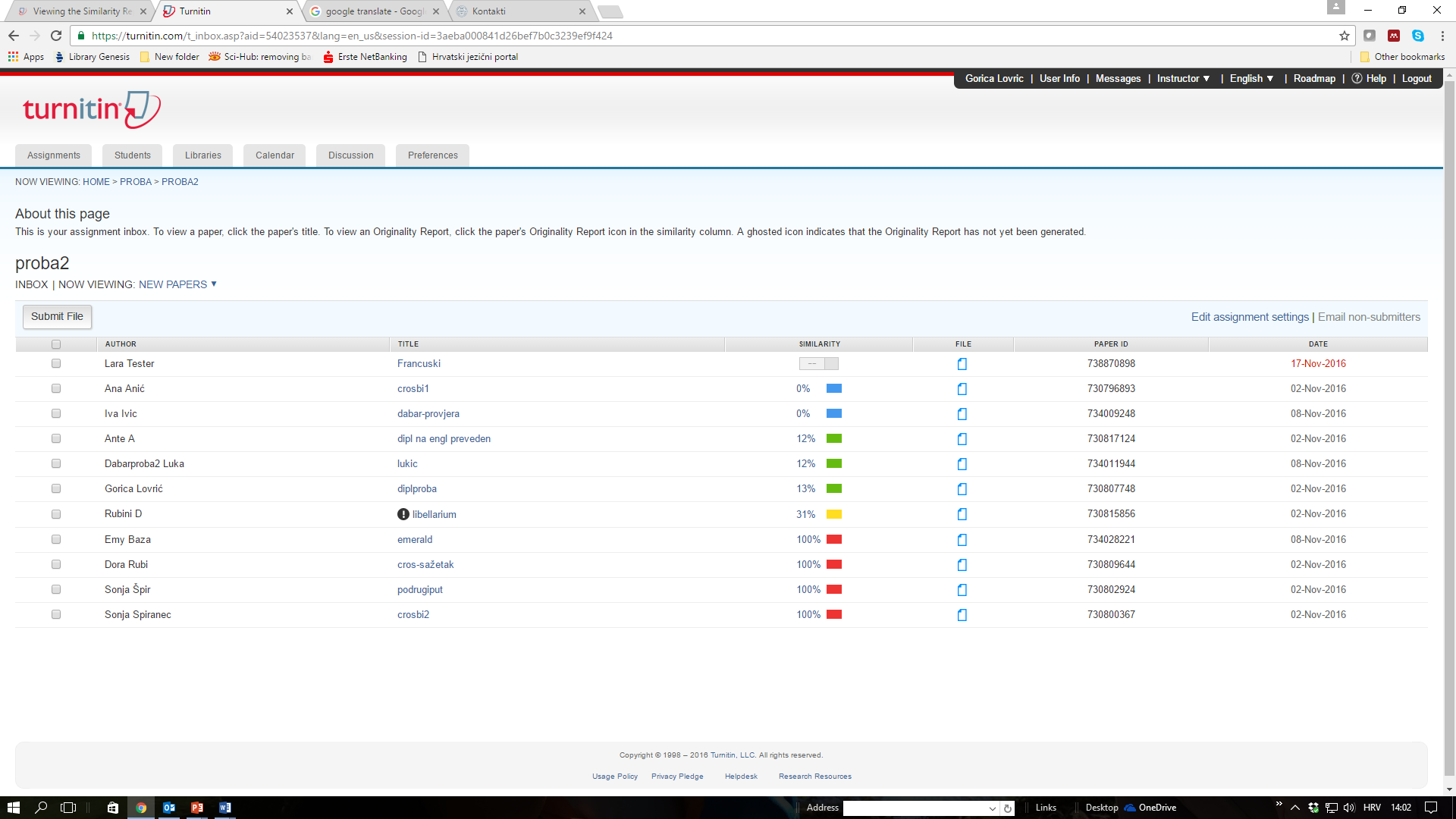 17
Tumačenje izvještaja
Izvještaj o izvornosti rada sadrži popis i postotke  svih nađenih  
podudarnosti.
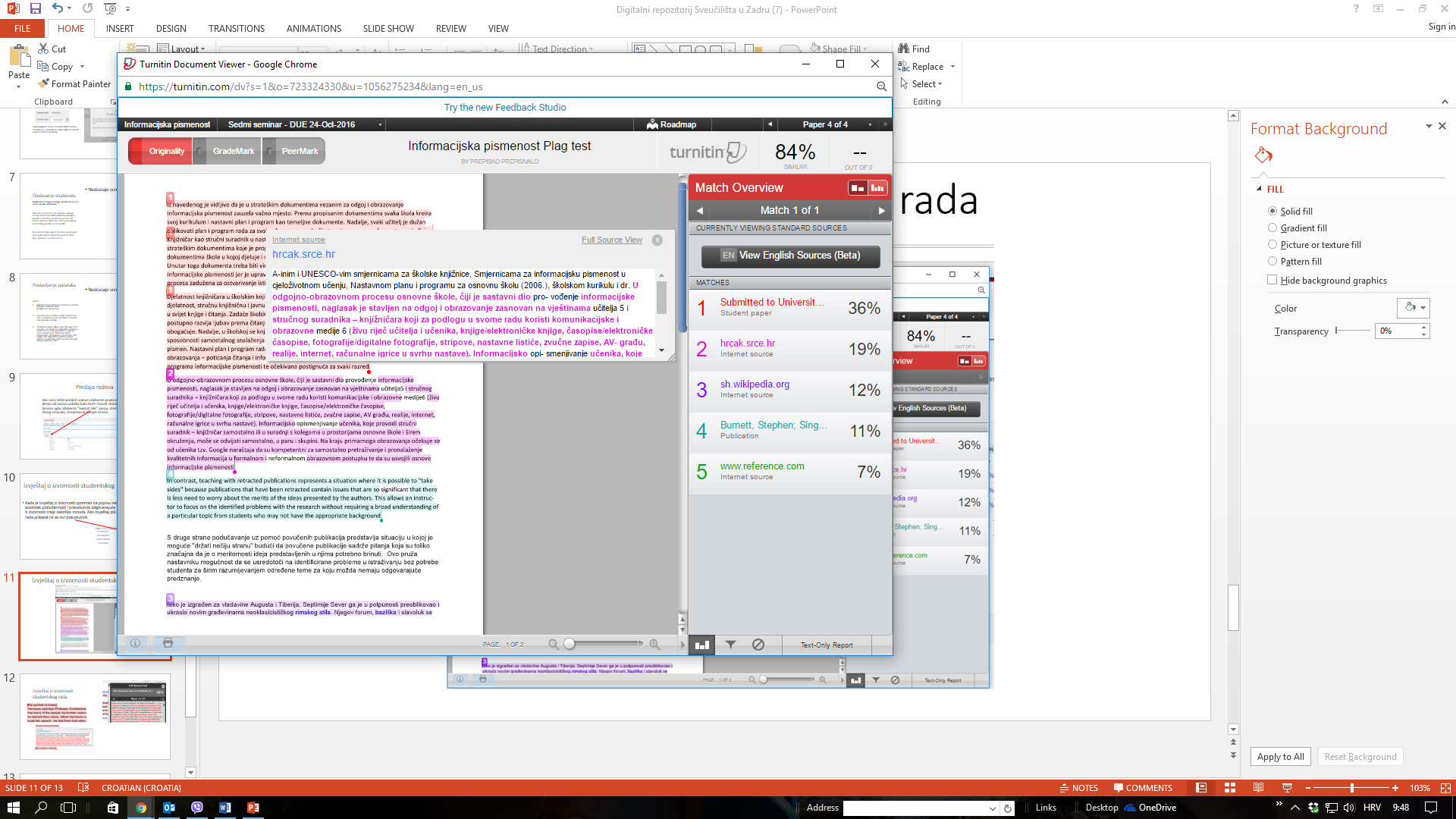 18
Vrste prikaza podudarnosti
Match Overview (prikaz grupiranih najvećih podudarnosti): Popis svih područja podudarnosti. Podudarnosti su prikazane u bojama, grupirane i sortirane od najvišeg do najmanjeg postotka. 
All Sources: Popis svih podudarnosti. 
Match Breakdown: Prikaz pojedinih podudarnosti unutar grupiranih najvećih podudarnosti (Match Overview)
Direct Source Comparison: Usporedni prikaz studentskog rada i izvornika.
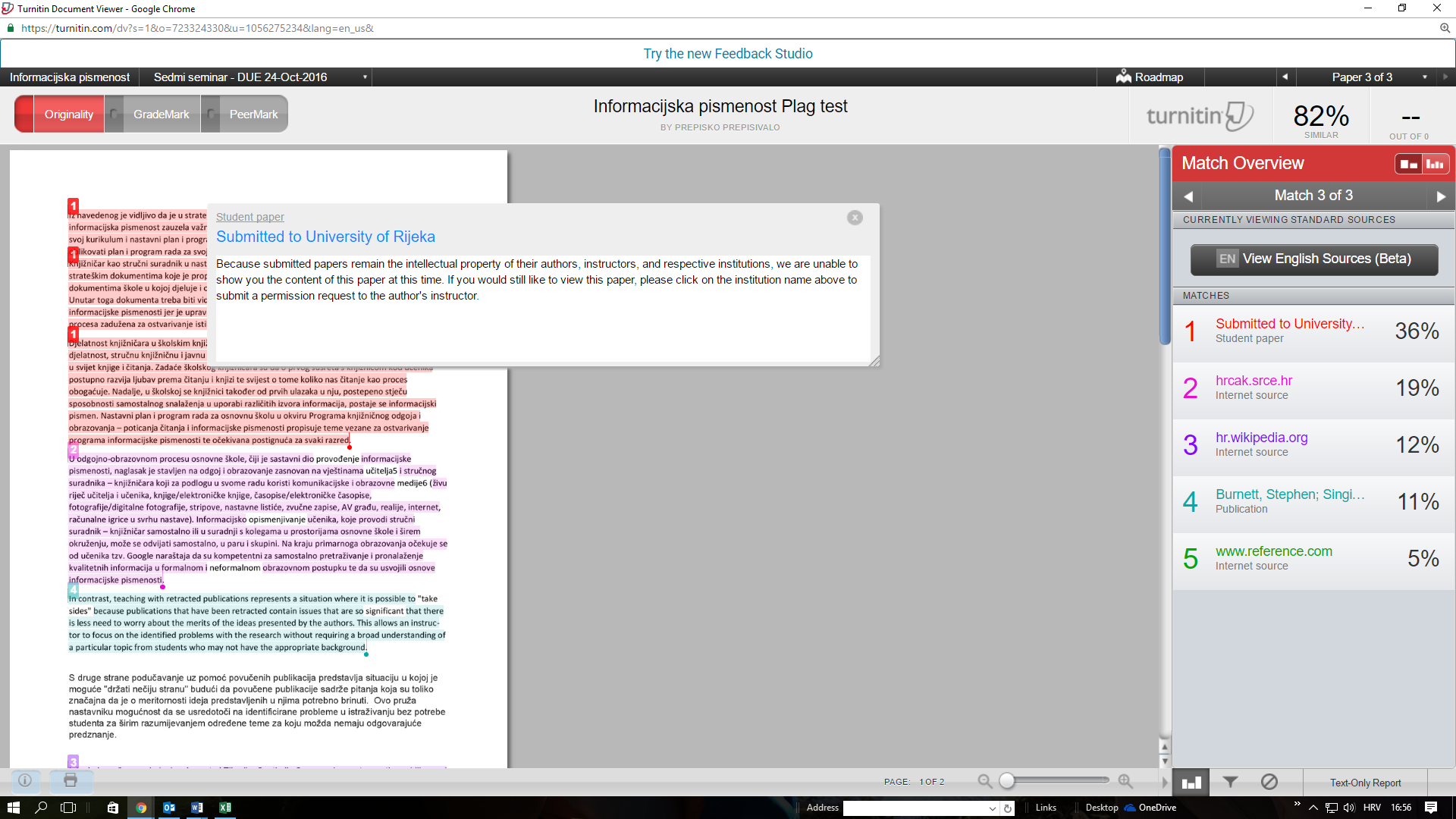 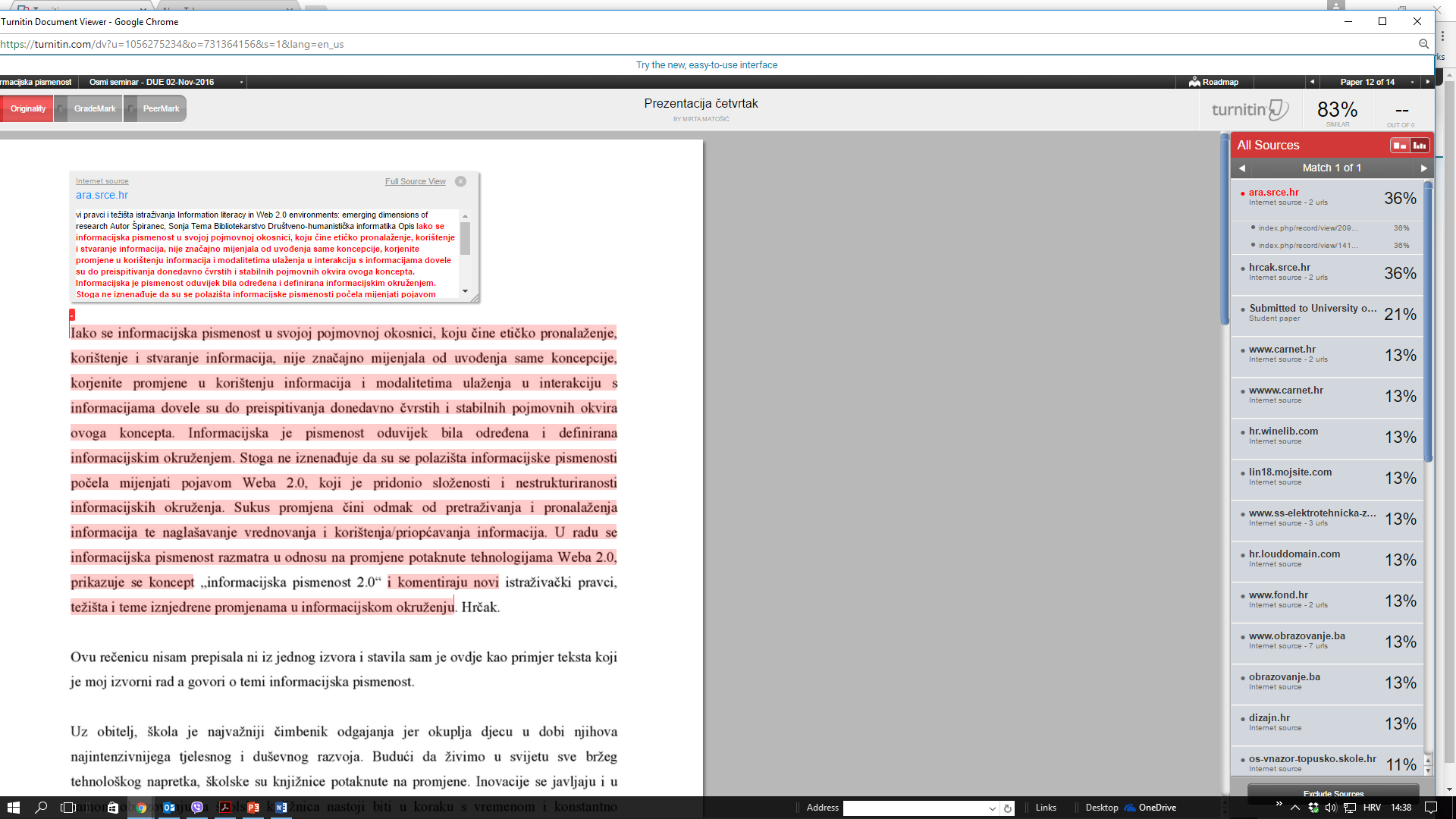 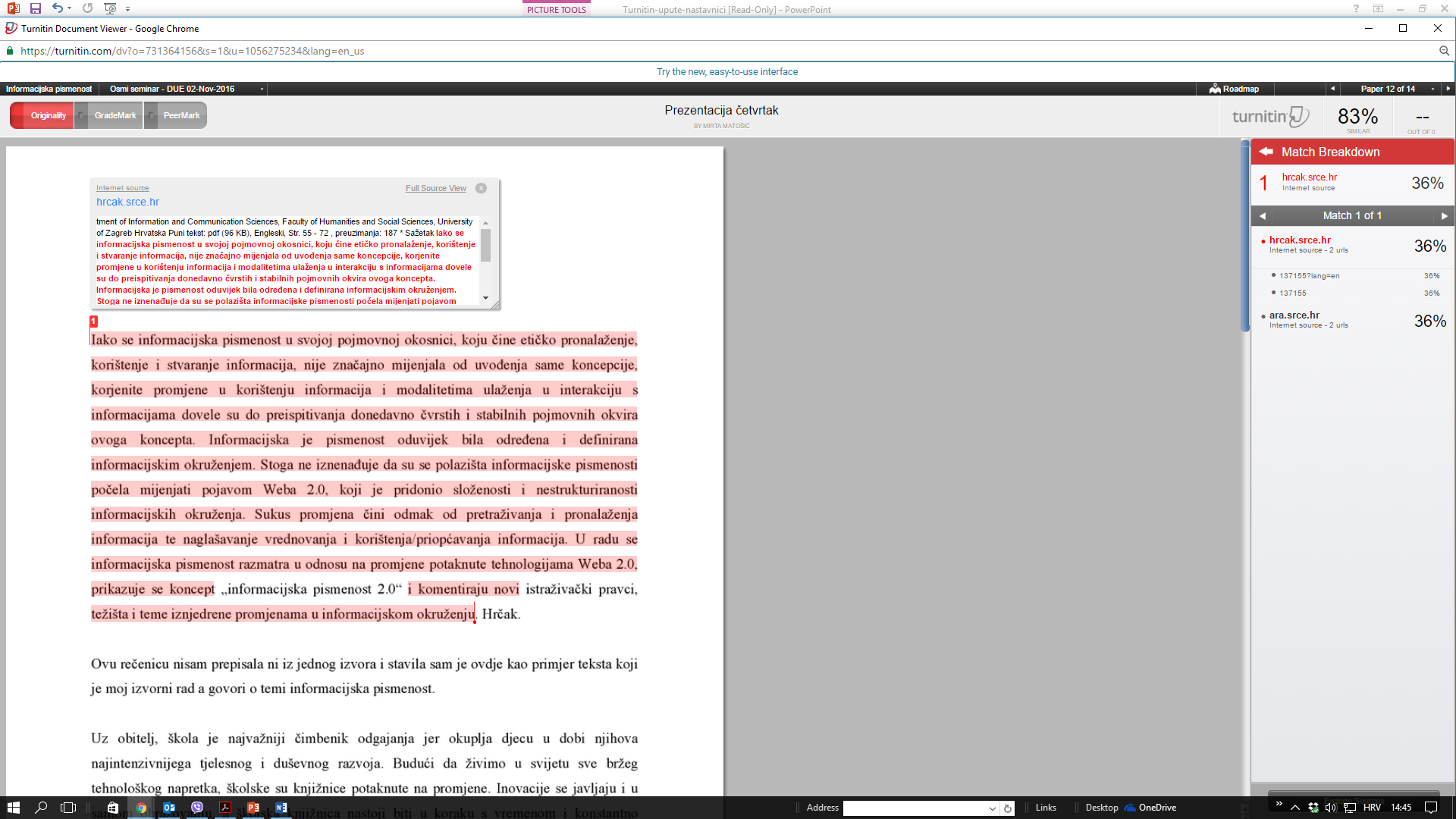 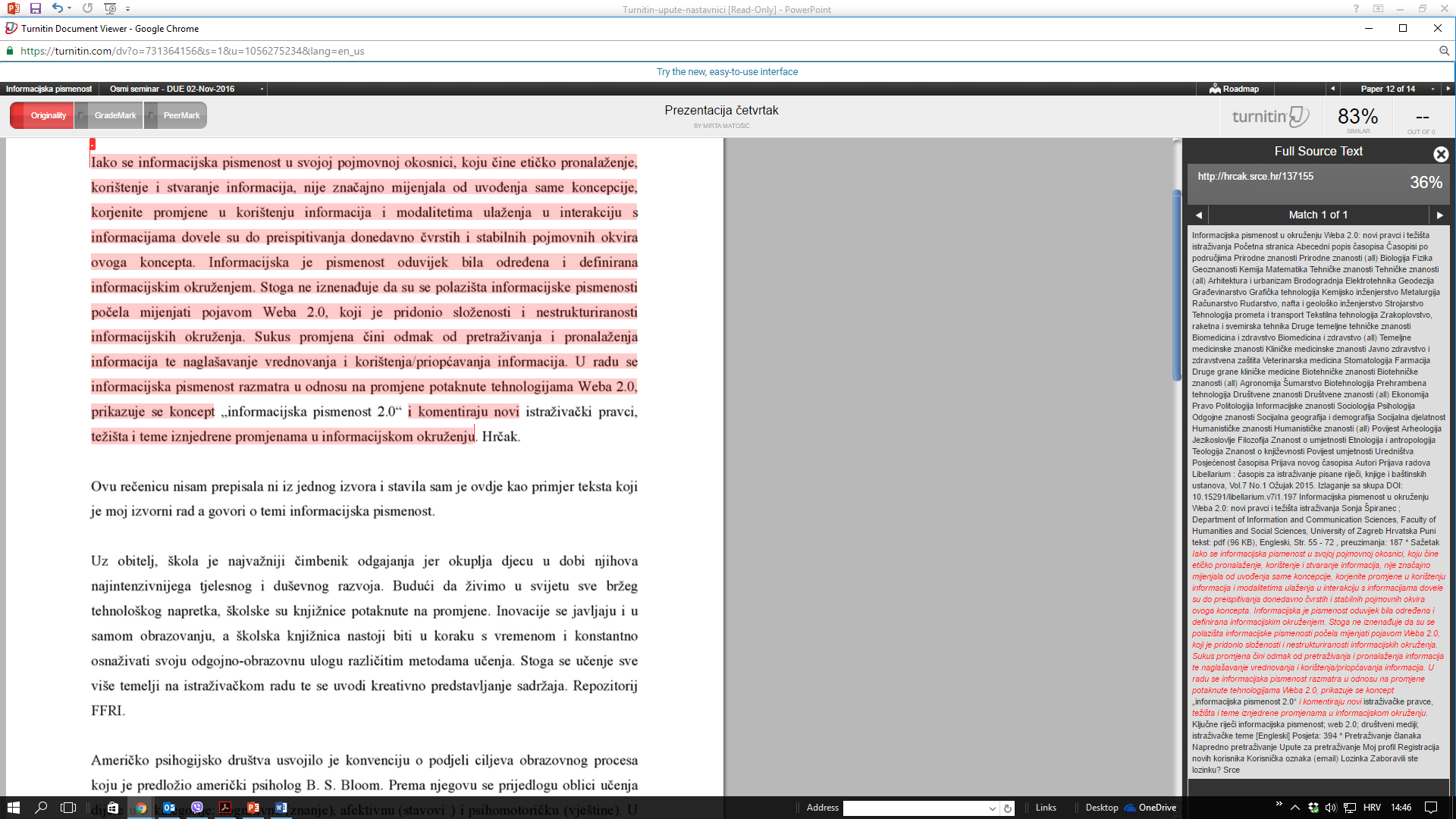 19
Isključivanje citiranog teksta, popisa literature ili manjih podudarnosti iz izvještaja o podudarnosti
Odaberite ikonu  Filter and Settings na dnu stranice izvještaja



U desnom prozoru će se otvoriti Filters & Settings opcije. Kako biste iz izvještaja isključili citirani tekst odaberite opciju Exclude Quotes, a kako biste isključili popis literature odaberite Exclude Bibliography opciju
Ovaj filter treba biti prethodno već postavljen kod otvaranja kolegija na vrijednost 5 riječi. Ovdje ga je moguće primijeniti ako je prethodno zaboravljen





Odaberite Apply Changes opciju na dnu stranice.
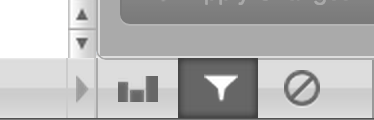 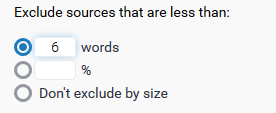 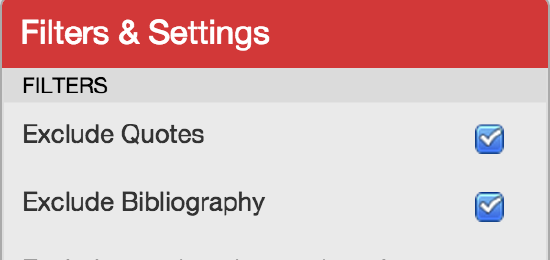 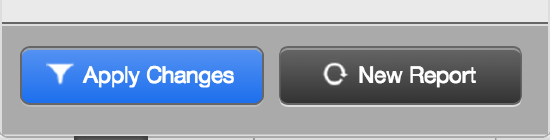 20
Translated matching (Beta)
Translated Matching je dodatna usluga (u razvojnoj fazi ????)
koja radove na drugim jezicima prevodi na engleski jezik i          uspoređuje s engleskim izvorima.
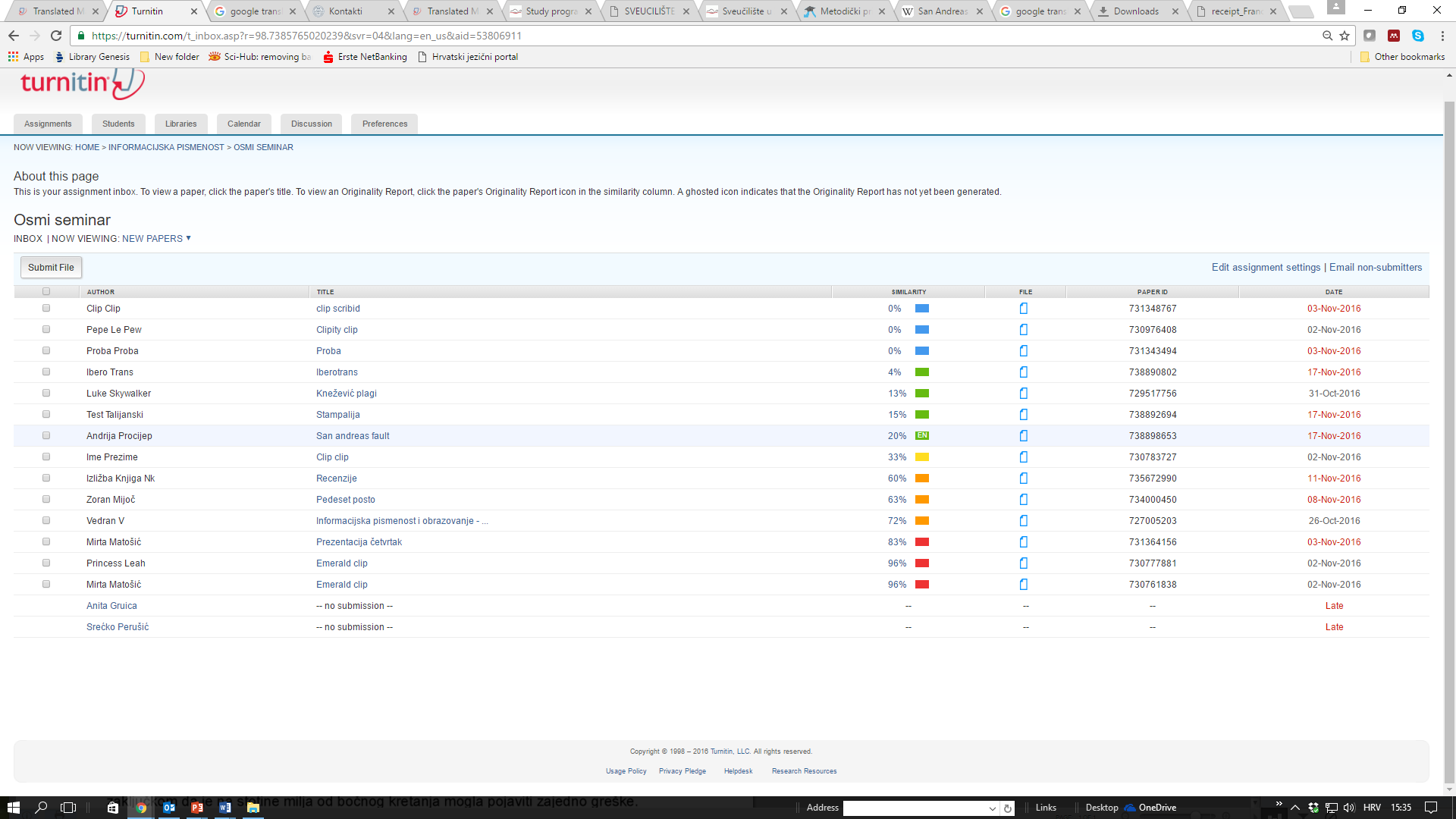 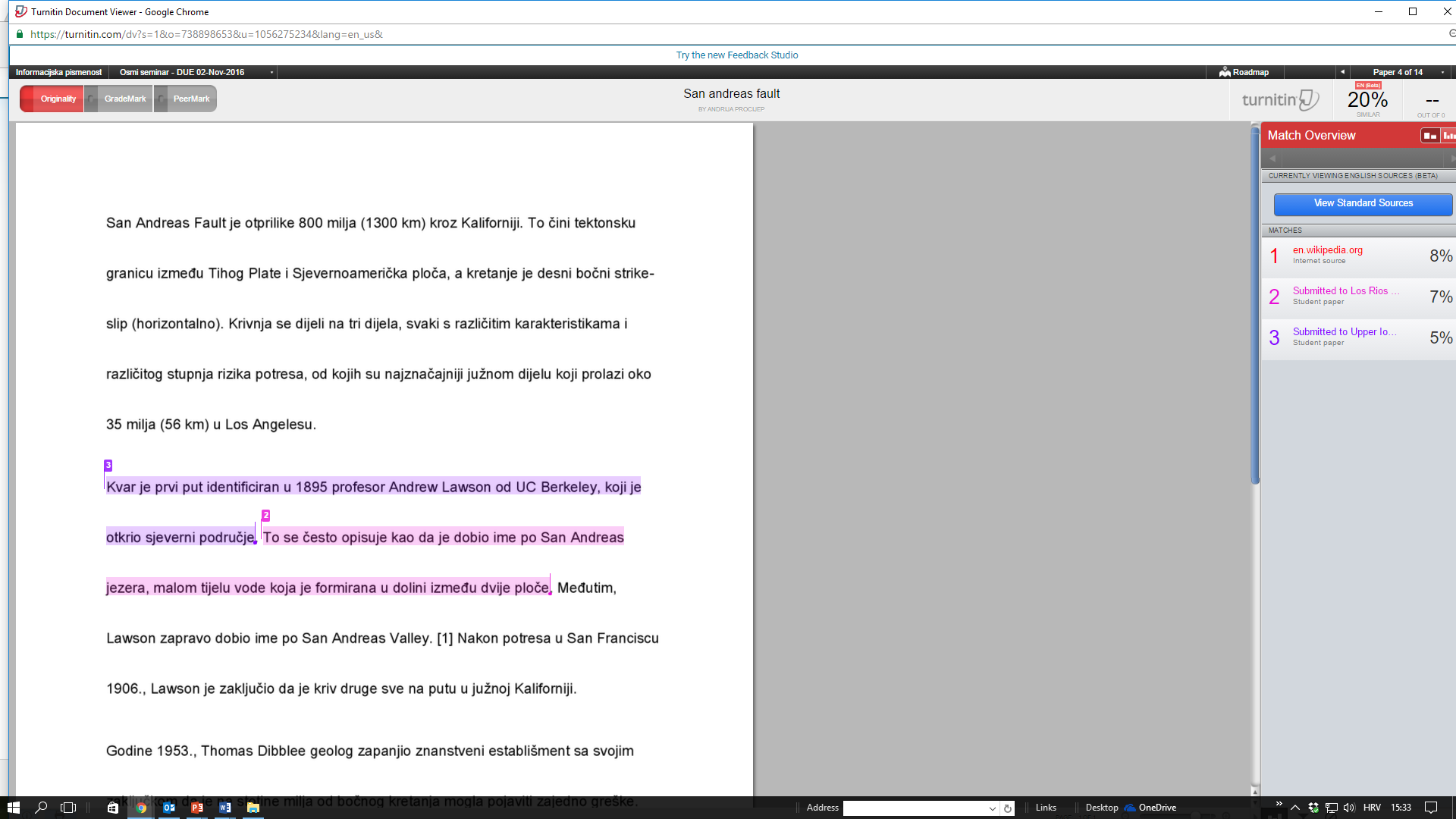 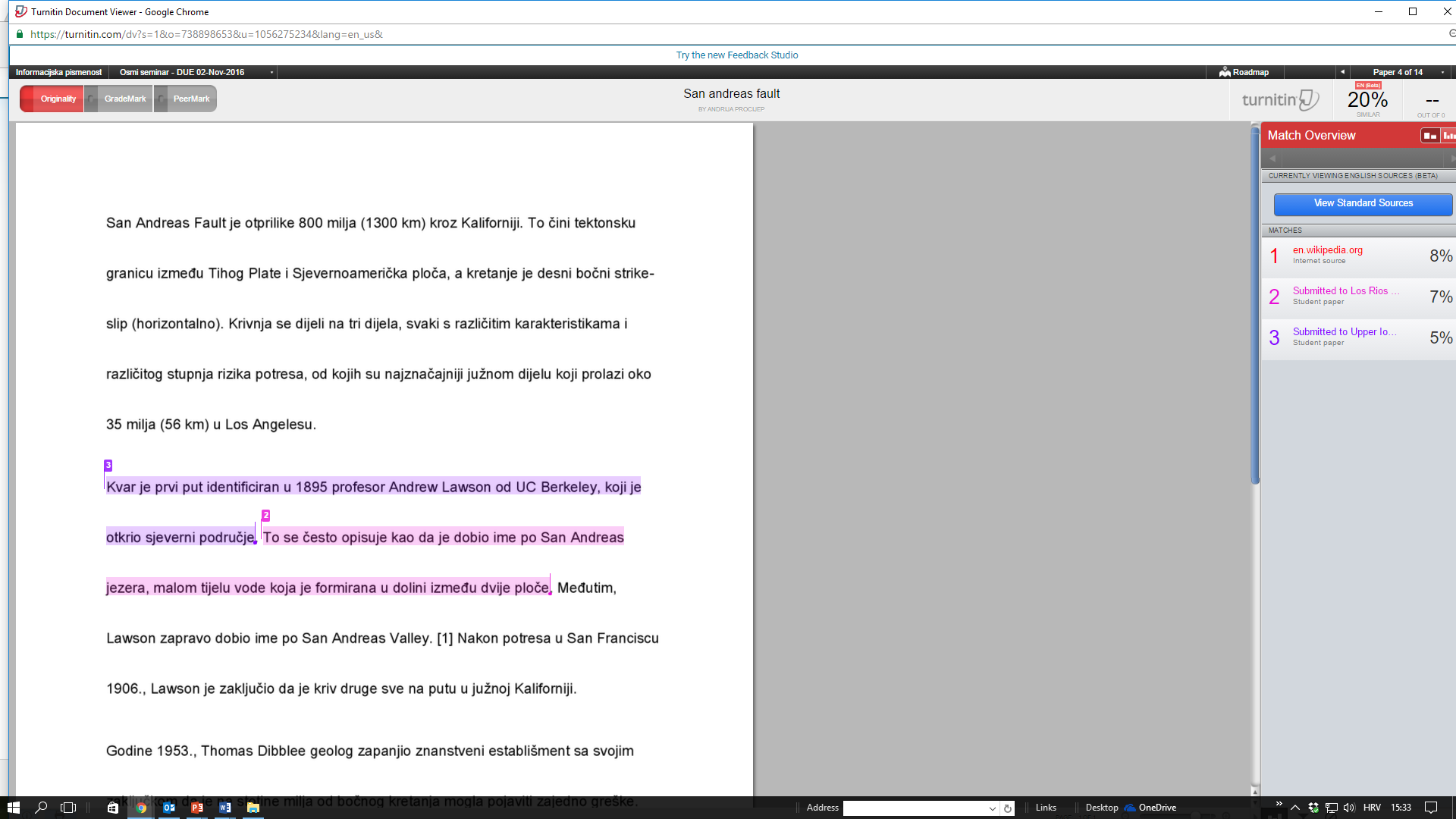 Koji jezici su uključeni u uslugu translated matching?  
Arapski, kineski, češki, danski, nizozemski, farsi, finski, francuski, njemački, grčki, hebrejski, mađarski, talijanski, japanski, korejski, norveški, portugalski, rumunjski ruski, srpski, slovački, slovenski, španjolski, švedski, tajlandski i turski
21